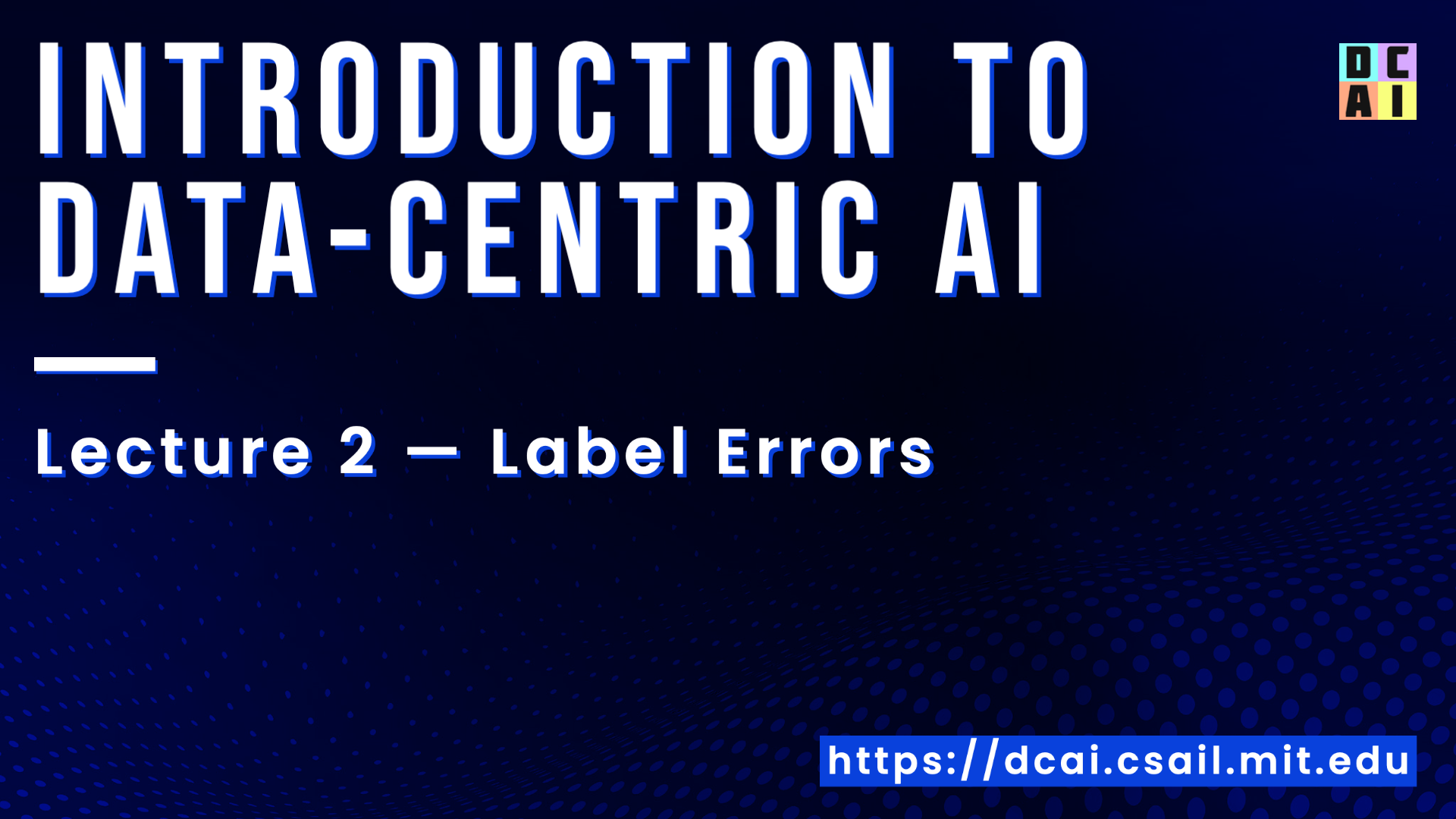 Lecture 4 - Data-centric Evaluation                     of ML Models
Lecture 3 - Dataset Curation
Most Machine Learning applications
Collect data and define the appropriate ML task
Explore data to see if it has problems
Preprocess data into a format suitable for ML modeling
Train a straightforward ML model that is expected to perform reasonably.
[Speaker Notes: Need to see a real-world result. Use color coded.]
Most Machine Learning applications
Collect data and define the appropriate ML task
Explore data to see if it has problems
Preprocess data into a format suitable for ML modeling
Train a straightforward ML model that is expected to perform reasonably.
Investigate shortcomings of the model and the dataset
[Speaker Notes: Need to see a real-world result. Use color coded.]
Most Machine Learning applications
Collect data and define the appropriate ML task
Explore data to see if it has problems
Preprocess data into a format suitable for ML modeling
Train a straightforward ML model that is expected to perform reasonably.
Investigate shortcomings of the model and the dataset
Improve dataset to address its shortcomings
Improve model (architecture changes, regularization, hyperparameter tuning, ensembling different models)
Deploy model and monitor subsequent data for new issues
[Speaker Notes: Need to see a real-world result. Use color coded.]
Most Machine Learning applications
Collect data and define the appropriate ML task
Explore data to see if it has problems
Preprocess data into a format suitable for ML modeling
Train a straightforward ML model that is expected to perform reasonably.
Investigate shortcomings of the model and the dataset
Improve dataset to address its shortcomings
Improve model (architecture changes, regularization, hyperparameter tuning, ensembling different models)
Deploy model and monitor subsequent data for new issues
[Speaker Notes: Need to see a real-world result. Use color coded.]
Topics of this lecture
Evaluation of ML models (a prerequisite for improving them)

Handling poor model performance for some particular subpopulation

Measuring the influence of individual datapoints on the model
Recap of Multi-class Classification
Given:
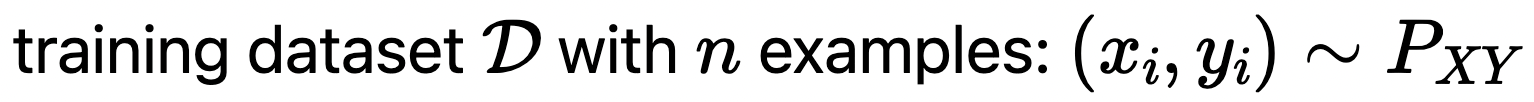 Recap of Multi-class Classification
Given:
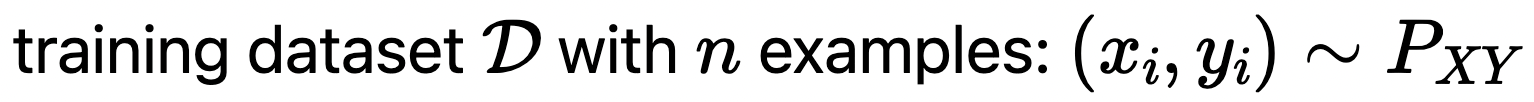 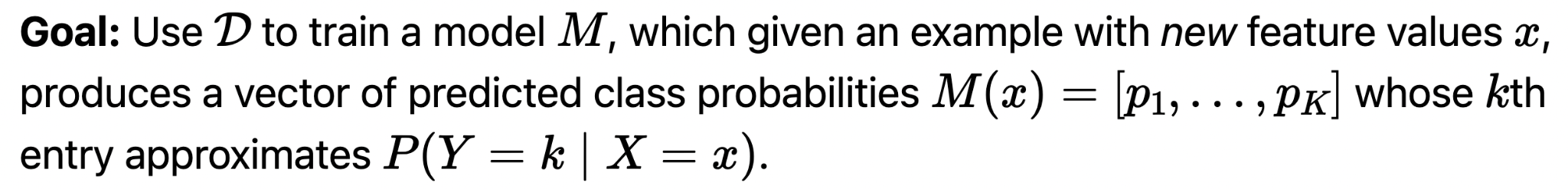 Recap of Multi-class Classification
Given:
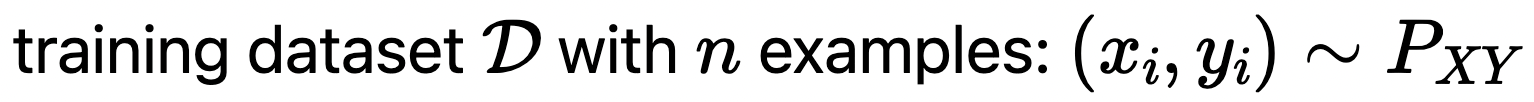 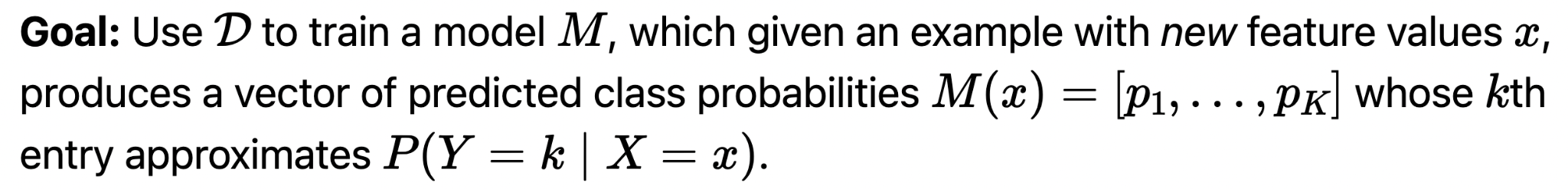 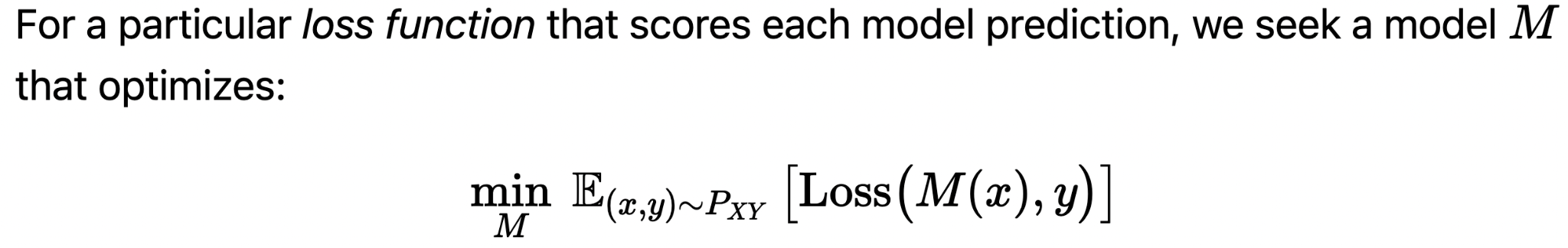 Key Assumptions
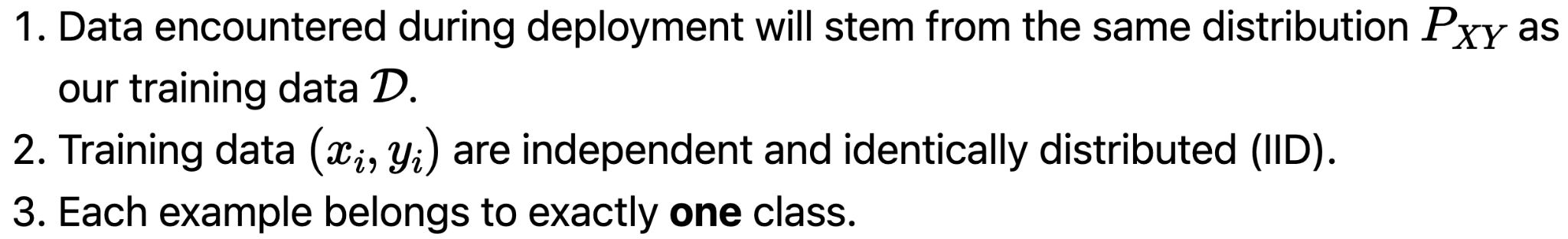 Evaluation of ML models
Loss function evaluates model predictions for a new example vs its given label
Loss may be function of:
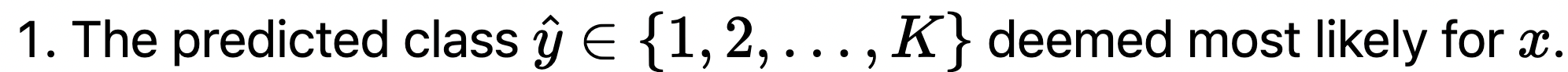 Evaluation of ML models
Loss function evaluates model predictions for a new example vs its given label
Loss may be function of:

      Examples of such classification losses: accuracy, balanced accuracy, precision, recall, …
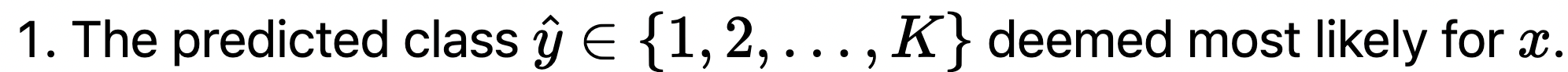 Evaluation of ML models
Loss function evaluates model predictions for a new example vs its given label
Loss may be function of:

      Examples of such classification losses: accuracy, balanced accuracy, precision, recall, …
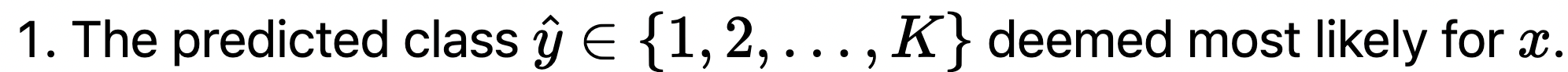 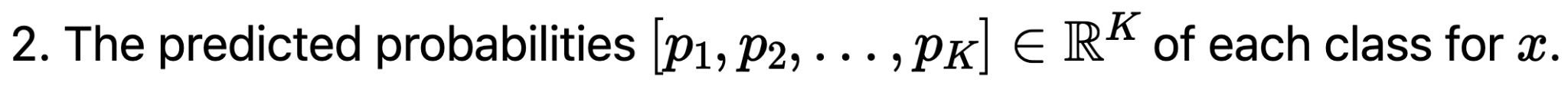 Evaluation of ML models
Loss function evaluates model predictions for a new example vs its given label
Loss may be function of:

      Examples of such classification losses: accuracy, balanced accuracy, precision, recall, …


       Examples of such classification losses include: log loss, AUROC, calibration error,…
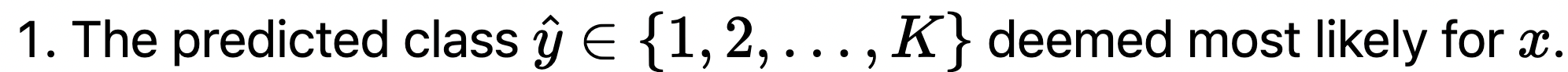 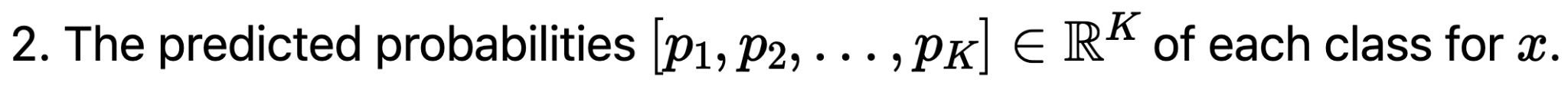 Reporting Model Performance
Not ideal to rely on a single score to summarize how good your model is overall
But what everybody does 🤷‍♂️
Reporting Model Performance
Not ideal to rely on a single score to summarize how good your model is overall
But what everybody does 🤷‍♂️

Typical score = average of                           over many examples held-out during training
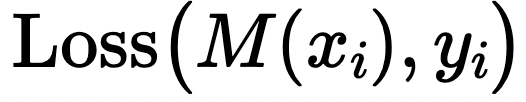 Reporting Model Performance
Not ideal to rely on a single score to summarize how good your model is overall
But what everybody does 🤷‍♂️

Typical score = average of                           over many examples held-out during training 
Alternatives: 
Average Loss for examples from each class separately (eg. per-class accuracy) 
Report complete confusion matrix
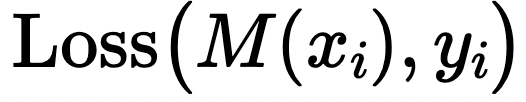 Think about HOW you will evaluate models
Invest as much as time thinking about this as:
what models to apply 
how to improve them

Model evaluation has HUGE impact in real applications
Think about HOW you will evaluate models
Invest as much as time thinking about this as:
what models to apply 
how to improve them

Model evaluation has HUGE impact in real applications
Consider Fraud vs Not-Fraud classification of credit card transactions
why not choose overall accuracy as the evaluation metric?
Think about HOW you will evaluate models
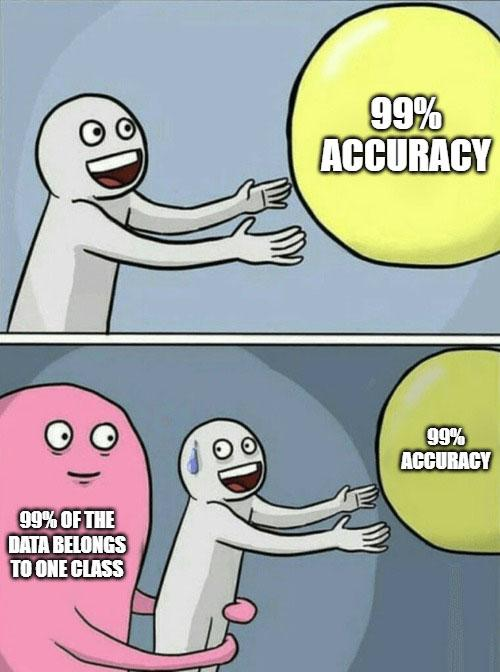 Invest as much as time thinking about this as:
what models to apply 
how to improve them

Model evaluation has HUGE impact in real applications
Consider Fraud vs Not-Fraud classification of credit card transactions
why not choose overall accuracy as the evaluation metric?
Common pitfalls when evaluating models
Failing to use truly held-out data (data leakage)
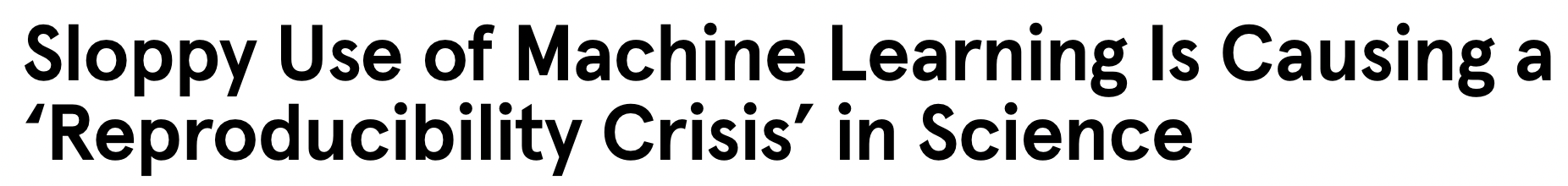 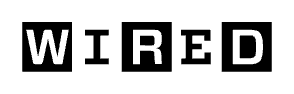 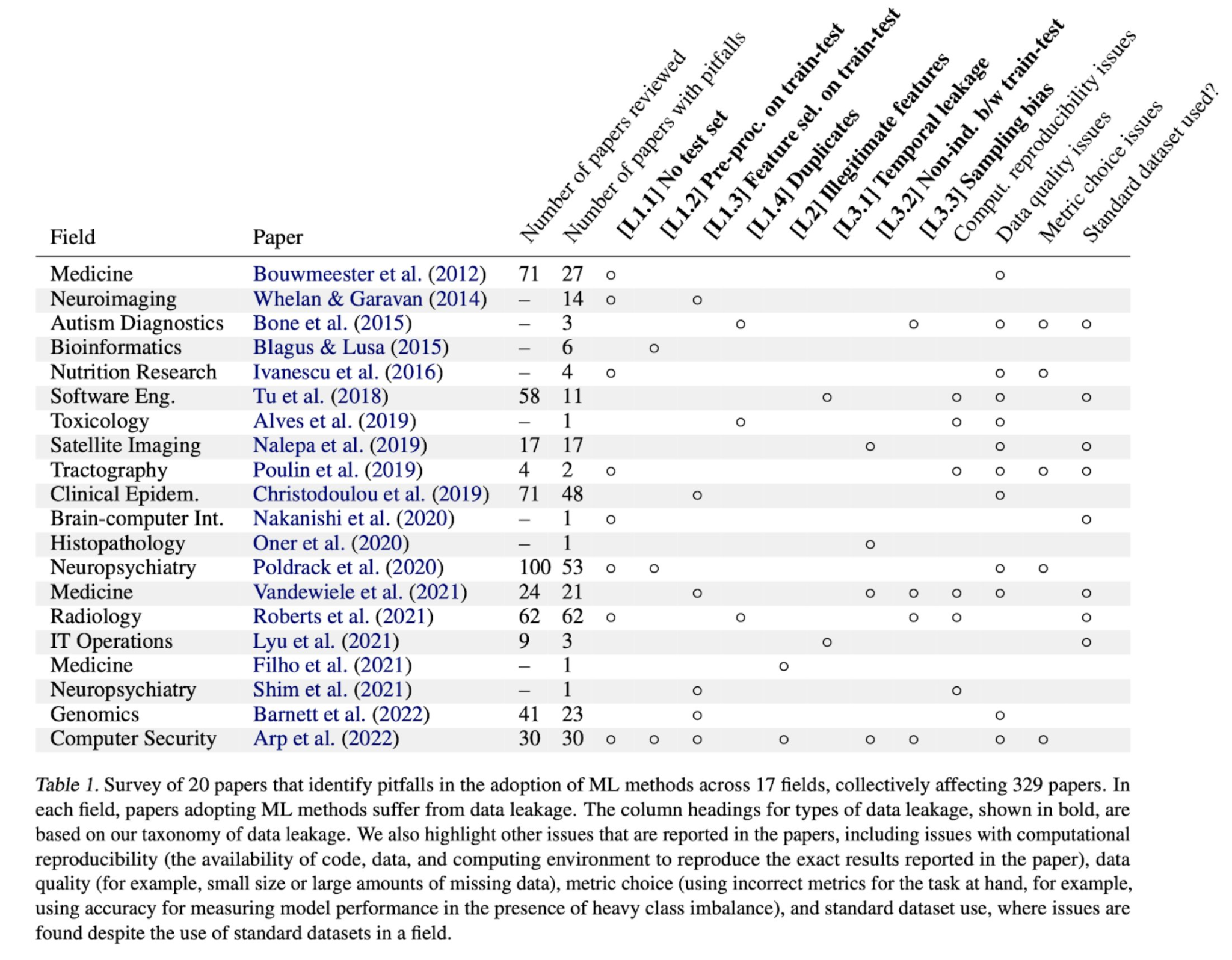 Common pitfalls when evaluating models
Failing to use truly held-out data (data leakage)
Reporting only average loss can under-represent severe failure cases for rare examples/subpopulations (misspecified metric)
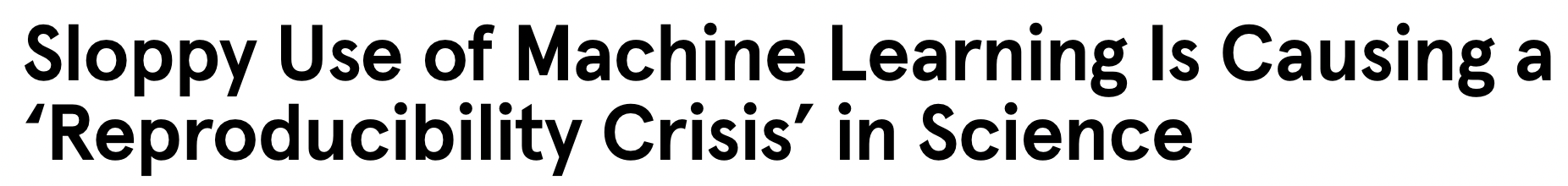 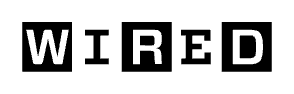 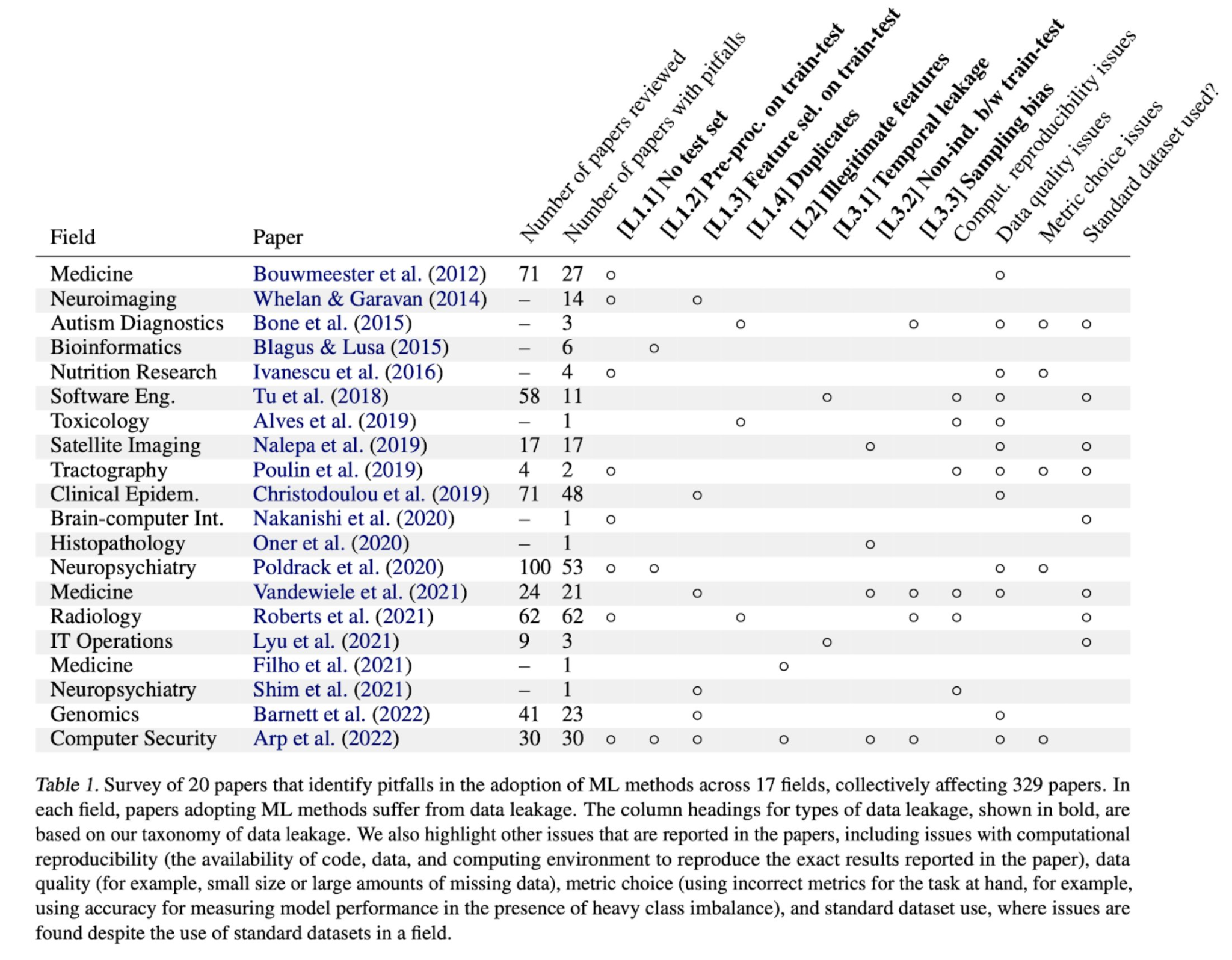 Common pitfalls when evaluating models
Failing to use truly held-out data (data leakage)
Reporting only average loss can under-represent severe failure cases for rare examples/subpopulations (misspecified metric)
Validation data not representative of deployment setting  (selection bias)
Some labels incorrect (annotation error)
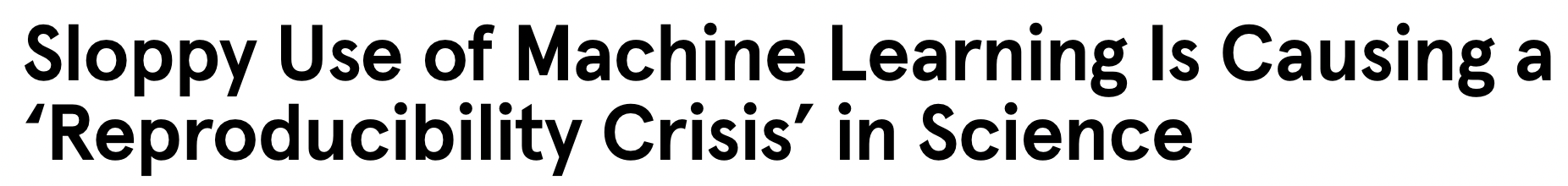 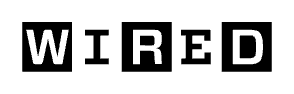 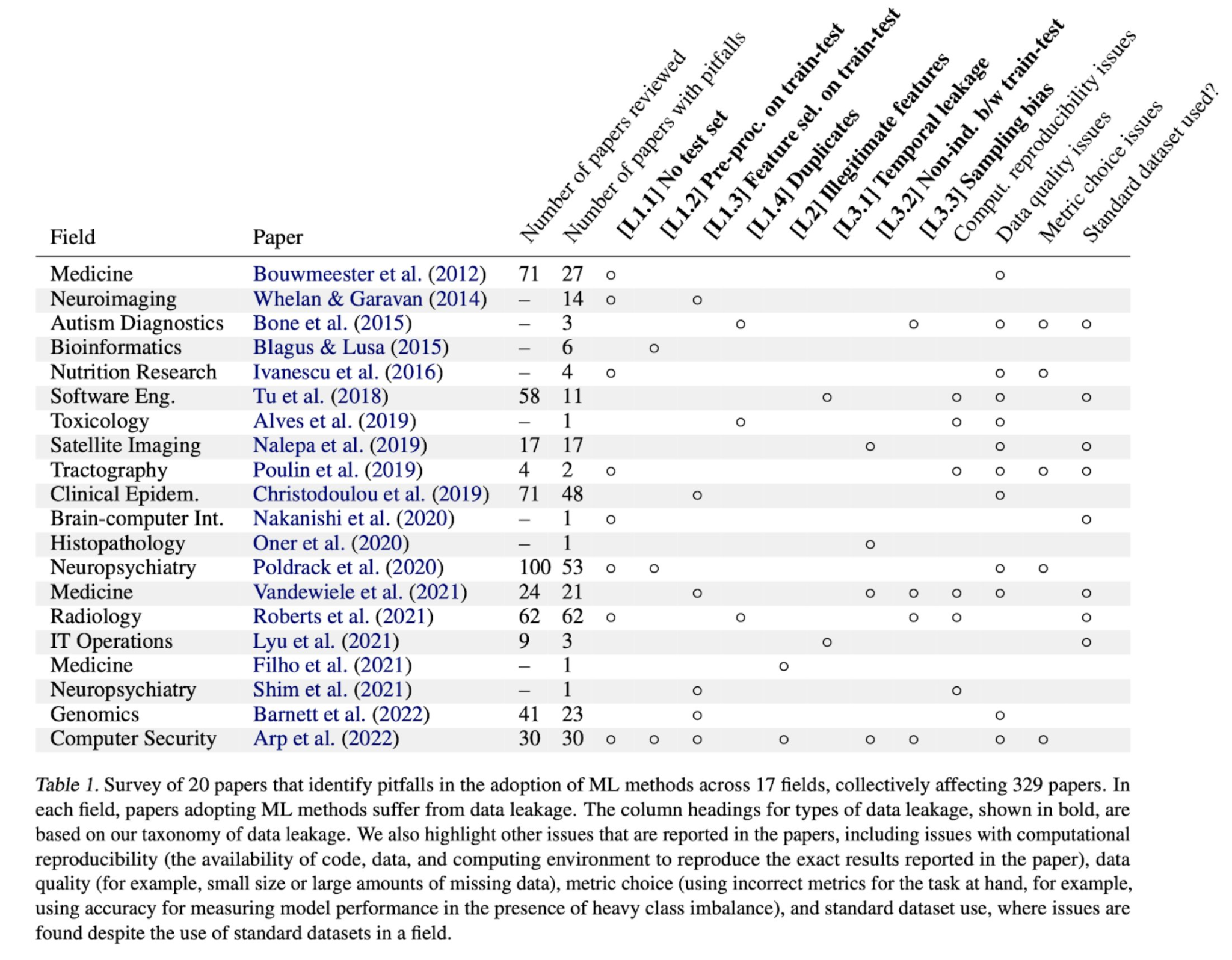 Common pitfalls when evaluating models
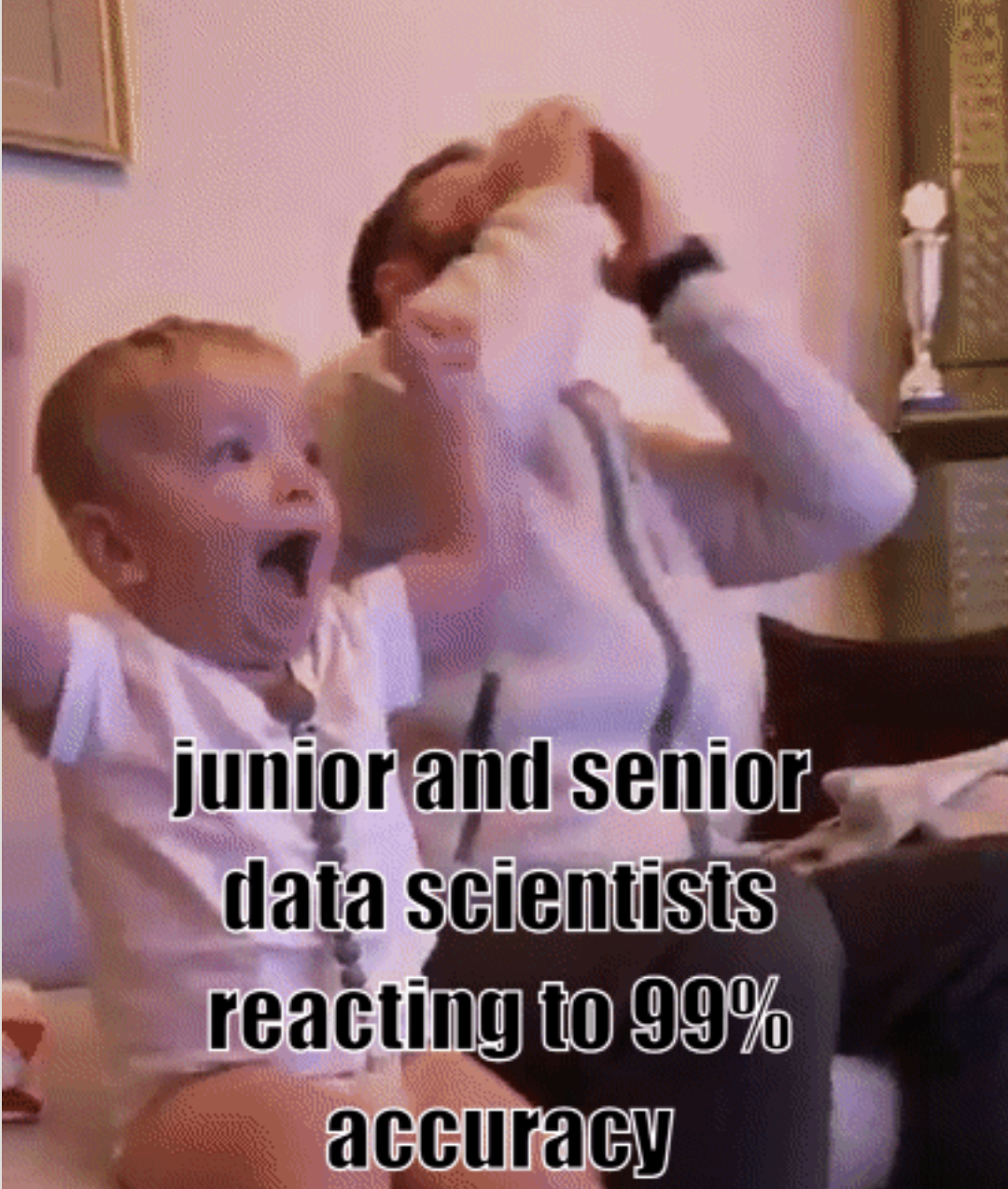 Underperforming Subpopulations
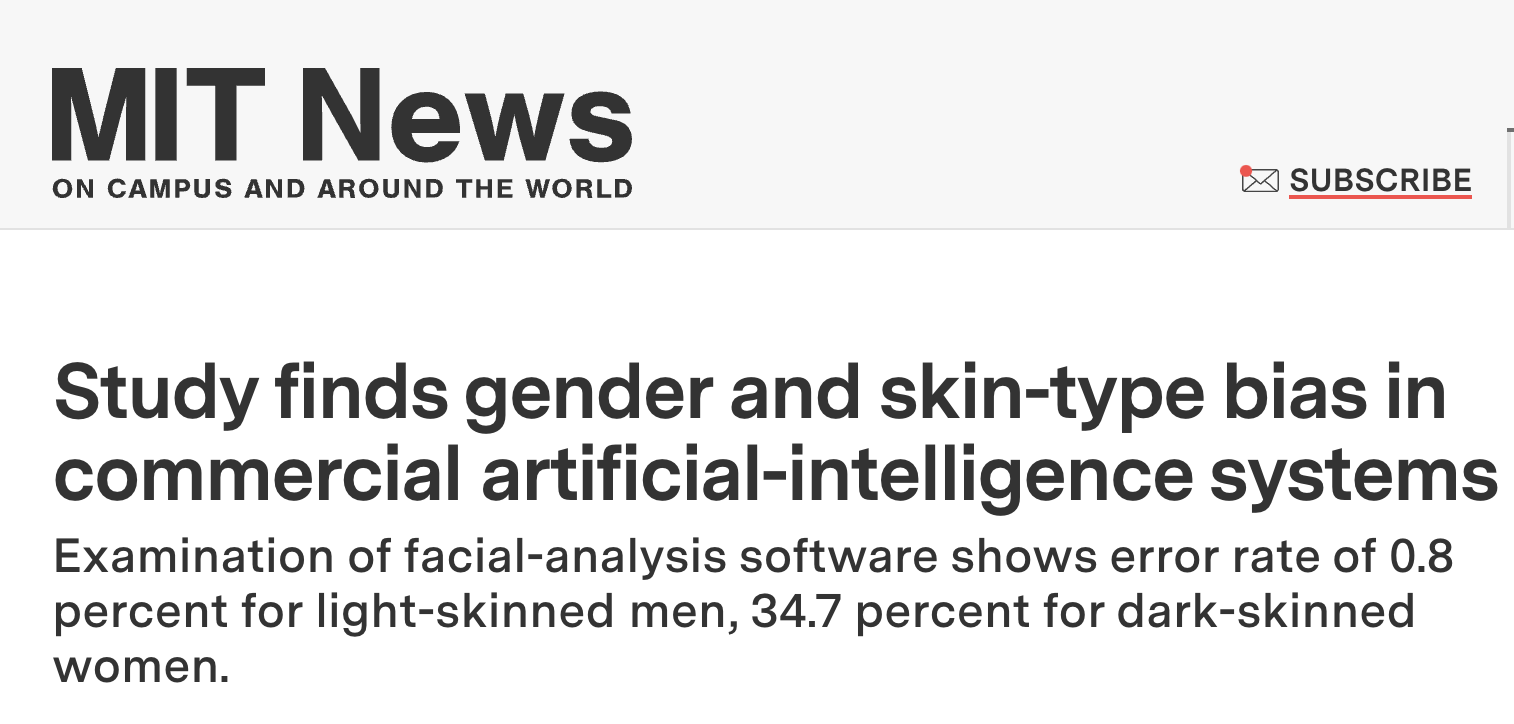 Underperforming Subpopulations
data slice = a subset of the dataset that shares a common characteristic
cohorts, subpopulation, or subgroup
Examples:
data captured via: one sensor vs another, one location vs another
Underperforming Subpopulations
data slice = a subset of the dataset that shares a common characteristic
cohorts, subpopulation, or subgroup
Examples:
data captured via: one sensor vs another, one location vs another
factors in human-centric data like: 
race, gender, socioeconomics, age, …
Underperforming Subpopulations
data slice = a subset of the dataset that shares a common characteristic
cohorts, subpopulation, or subgroup
Examples:
data captured via: one sensor vs another, one location vs another
factors in human-centric data like: 
race, gender, socioeconomics, age, … 
Model predictions should not depend on which slice a datapoint belongs to 
Can we just deleting slice information from our feature values before model training?
Underperforming Subpopulations
data slice = a subset of the dataset that shares a common characteristic
cohorts, subpopulation, or subgroup
Examples:
data captured via: one sensor vs another, one location vs another
factors in human-centric data like: 
race, gender, socioeconomics, age, … 
Model predictions should not depend on which slice a datapoint belongs to 
Can we just deleting slice information from our feature values before model training?NO slice information can be correlated with other feature values still being used as predictors
Improve model performance for a particular slice
Try a more flexible ML model that has higher fitting capacity
Slice
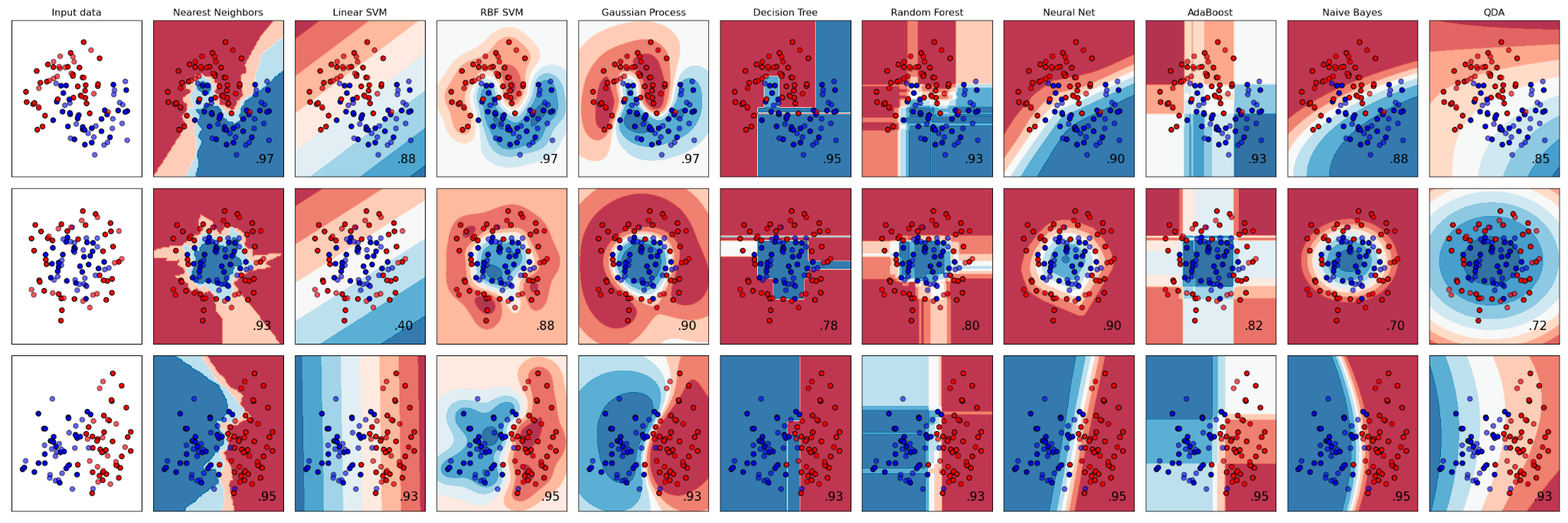 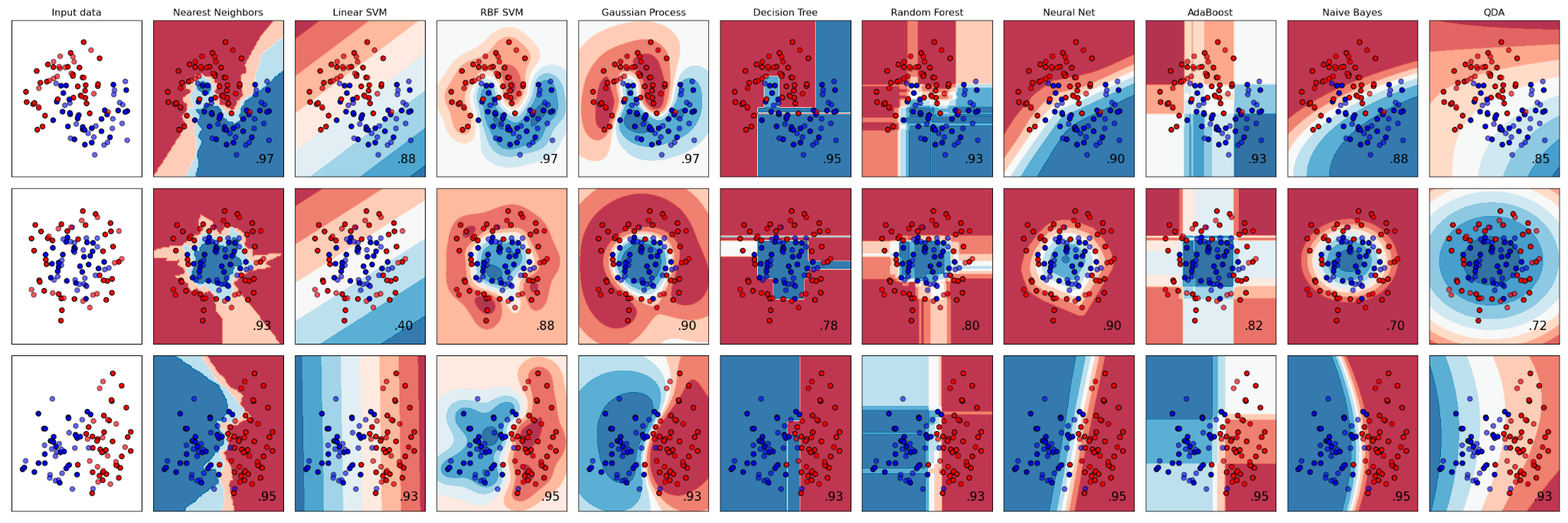 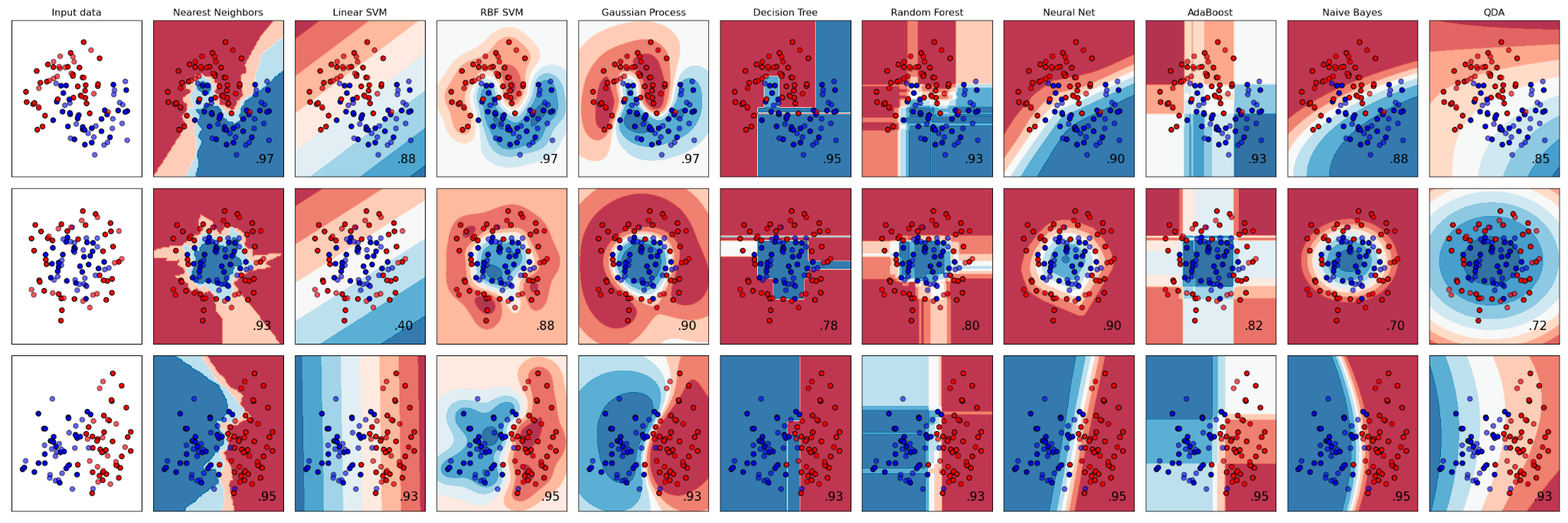 Binary classificationDataset (red v blue)
Neural Net Model
Linear Model
Improve model performance for a particular slice
2. Over-sample (up-weight) examples from minority subgroup    that is receiving poor predictions
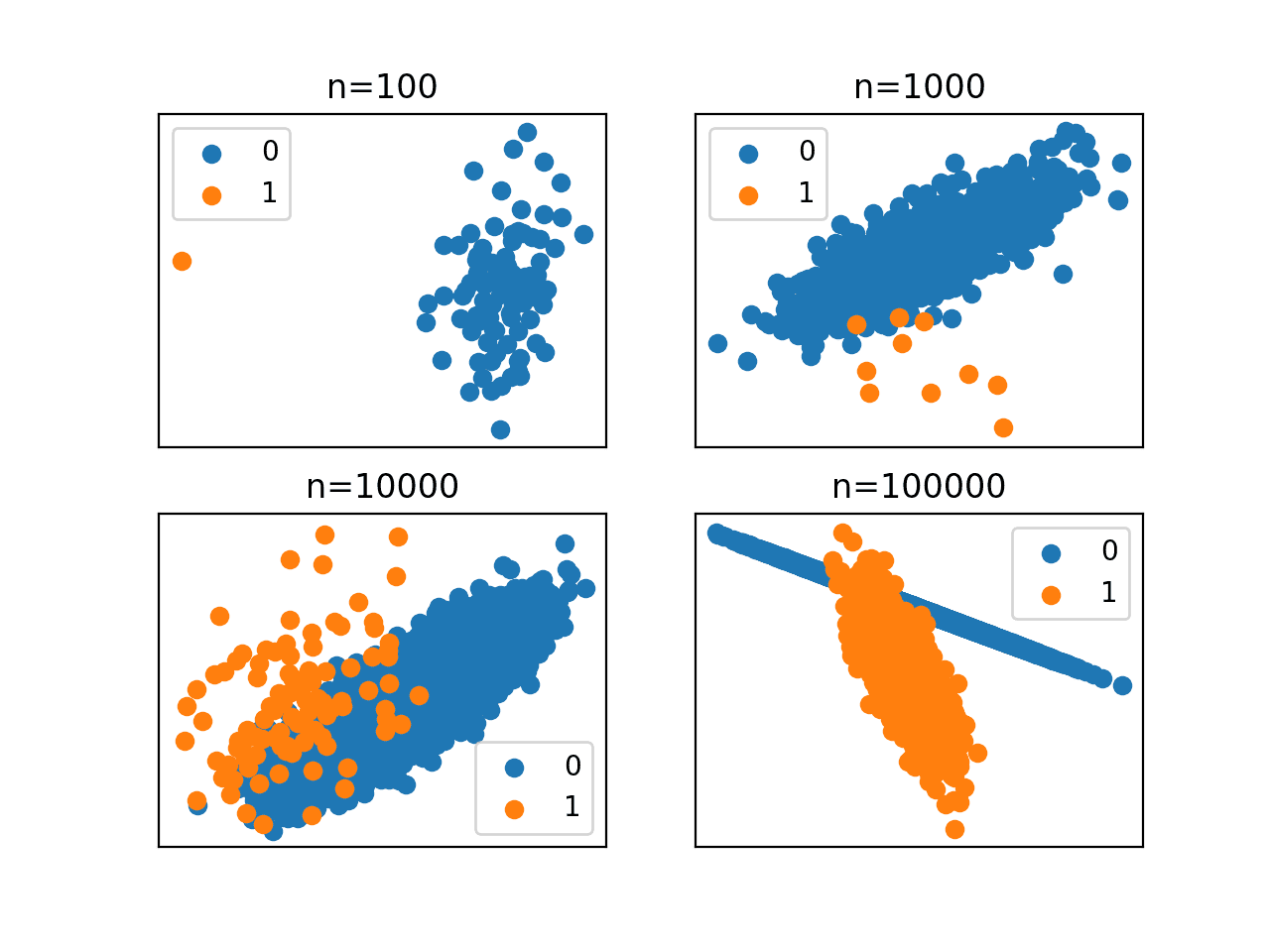 Improve model performance for a particular slice
3. Collect additional data from the subgroup with poor performanceTo see if this has promise: 
Re-fit model to many versions of dataset with this subgroup down-subsampled to varying degrees 
Extrapolate the resulting model performance (overall and for subgroup) expected if you had more data from this subgroup
Improve model performance for a particular slice
4. Measure or engineer extra features that allow model to perform better for slice
Improve model performance for a particular slice
4. Measure or engineer extra features that allow model to perform better for sliceExample: Classifying if customer will purchase some product or not, based on customer & product features
Predictions for young customers may be worse (less available history)
Improve model performance for a particular slice
4. Measure or engineer extra features that allow model to perform better for sliceExample: Classifying if customer will purchase some product or not, based on customer & product features
Predictions for young customers may be worse (less available history)
Could add an extra feature to the dataset such as: “Popularity of this product among young customers”
Discovering underperforming subpopulations
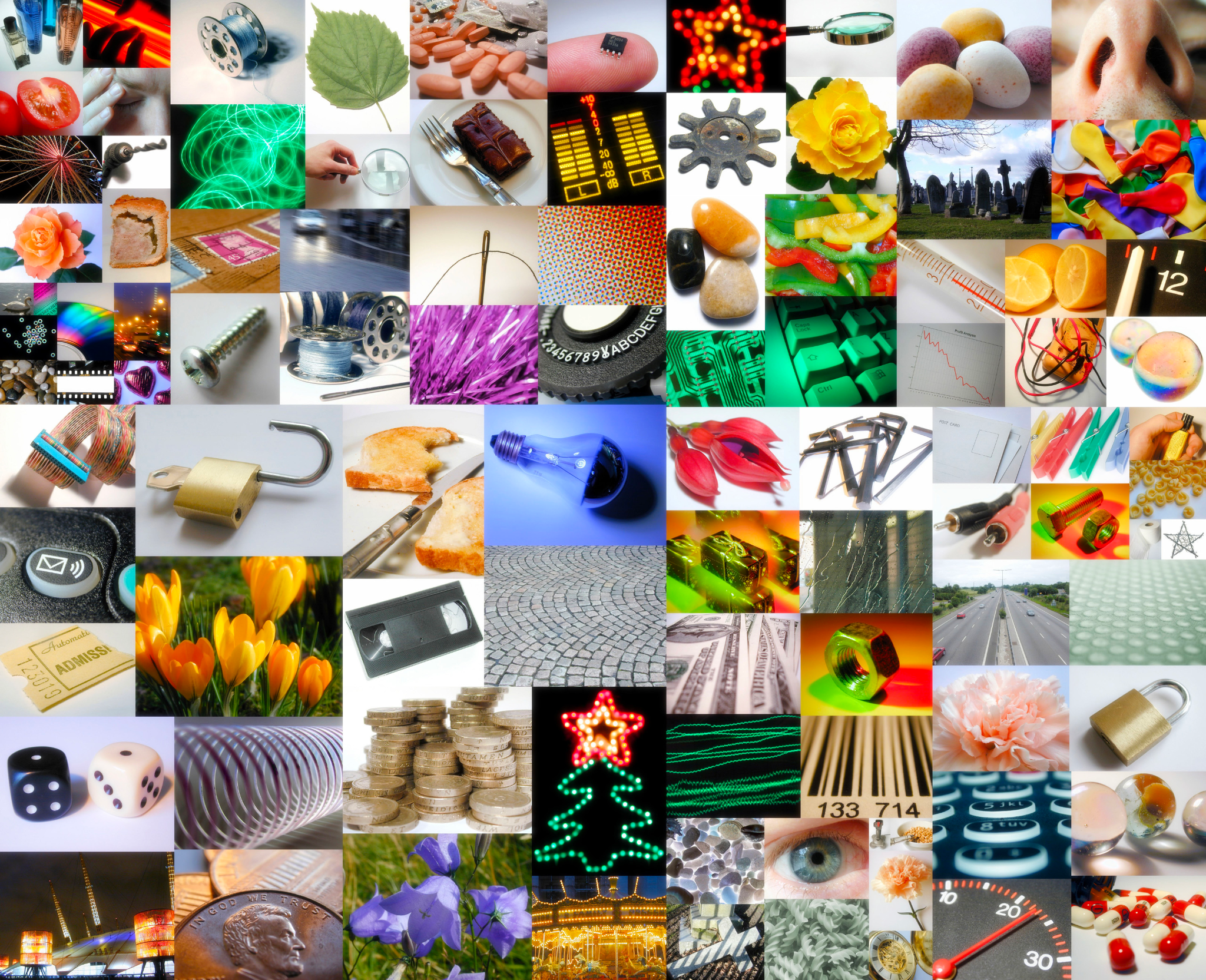 Discovering underperforming subpopulations
Sort examples in the validation data by their loss value, and look at the examples with high loss for which your model is making the worst predictions (Error Analysis)
Apply clustering to these examples with high loss to uncover clusters that share common themes amongst these examples
Discovering underperforming subpopulations
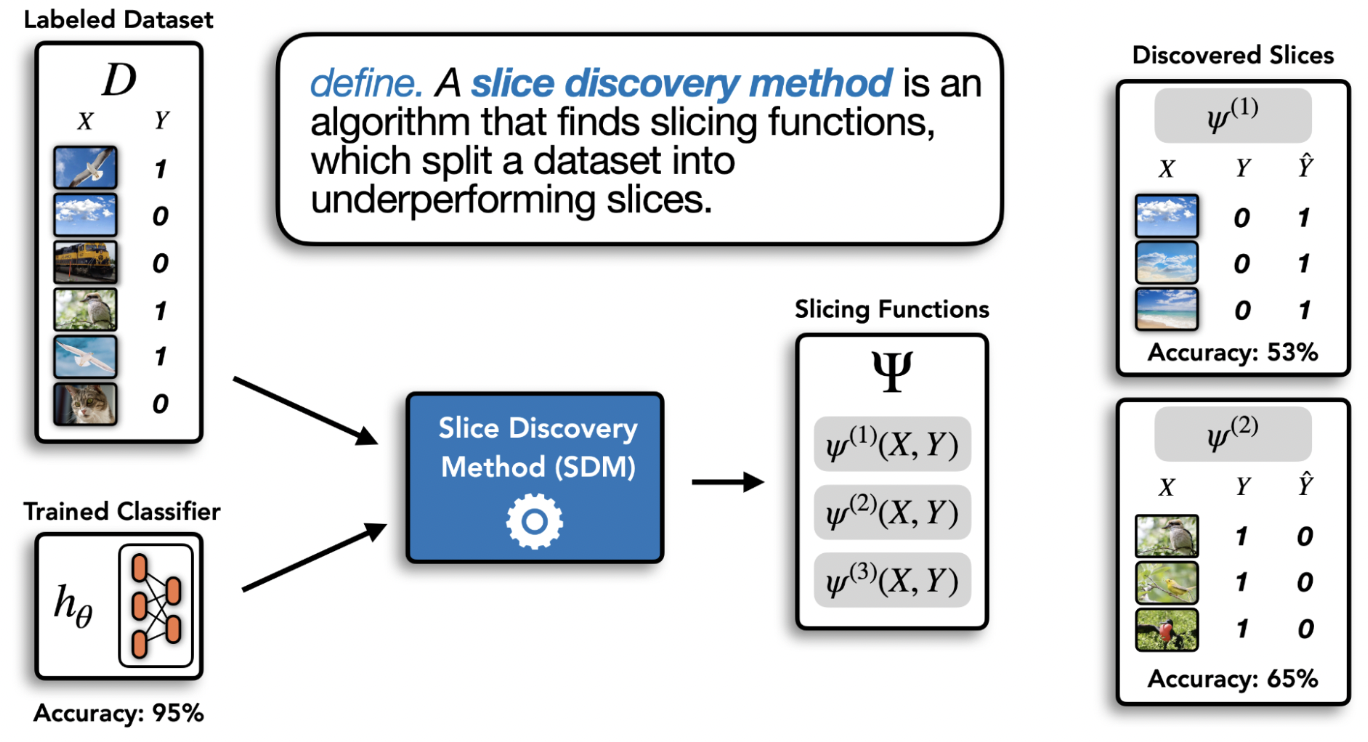 Why did my model get a particular prediction wrong?
Given label is incorrect (and our model actually made the right prediction)Recommended action:  Correct the label
Why did my model get a particular prediction wrong?
Given label is incorrect (and our model actually made the right prediction)Recommended action:  Correct the label 

Example does not belong to any of the K classes (or is fundamentally not predictable, e.g. a blurry image)Recommended actions:
Toss this example from dataset
Consider adding an “Other” class if many such examples
Why did my model get a particular prediction wrong?
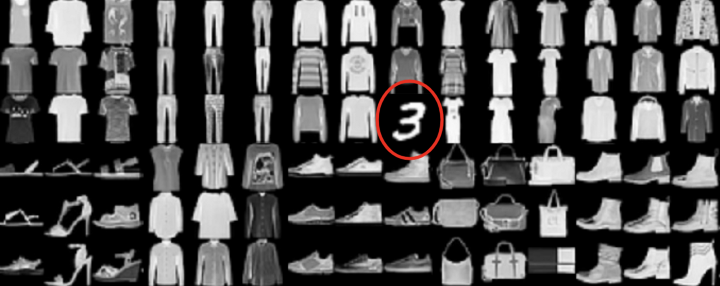 3. Example is an outlier (no similar examples in the training data)

Recommended Actions:
??
Why did my model get a particular prediction wrong?
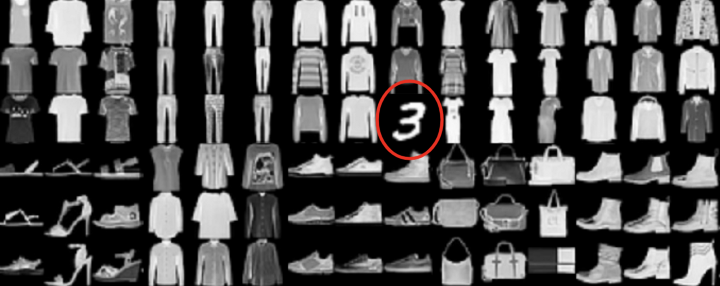 3. Example is an outlier (no similar examples in the training data)

Recommended Actions:
Toss example if similar examples would never be seen in deployment.
Why did my model get a particular prediction wrong?
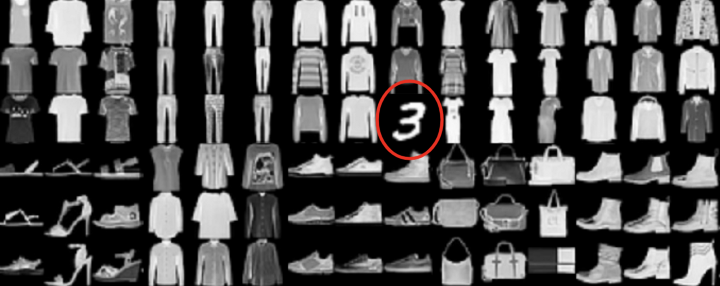 3. Example is an outlier (no similar examples in the training data)

Recommended Actions:
Toss example if similar examples would never be seen in deployment.
Otherwise collect additional training data that looks similar if you can.
Why did my model get a particular prediction wrong?
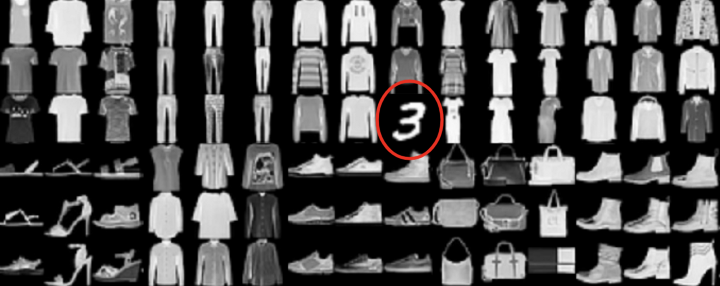 3. Example is an outlier (no similar examples in the training data)

Recommended Actions:
Toss example if similar examples would never be seen in deployment.
Otherwise collect additional training data that looks similar if you can.
Otherwise apply data transformation to make outliers’ features more similar to other examples (eg. normalization of numeric feature, deleting a feature).
Why did my model get a particular prediction wrong?
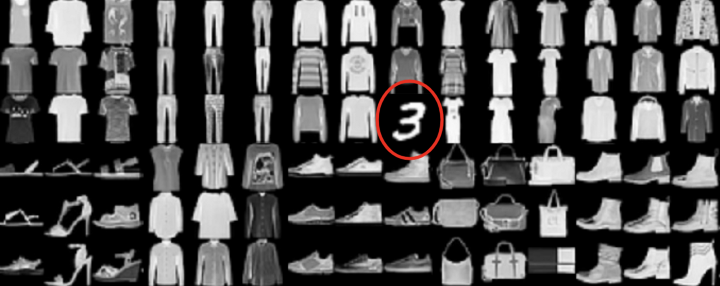 3. Example is an outlier (no similar examples in the training data)

Recommended Actions:
Toss example if similar examples would never be seen in deployment.
Otherwise collect additional training data that looks similar if you can.
Otherwise apply data transformation to make outliers’ features more similar to other examples (eg. normalization of numeric feature, deleting a feature).
Can add synthetic data (Data Augmentation) so model becomes invariant to difference that makes this outlier stand out from other examples.
Why did my model get a particular prediction wrong?
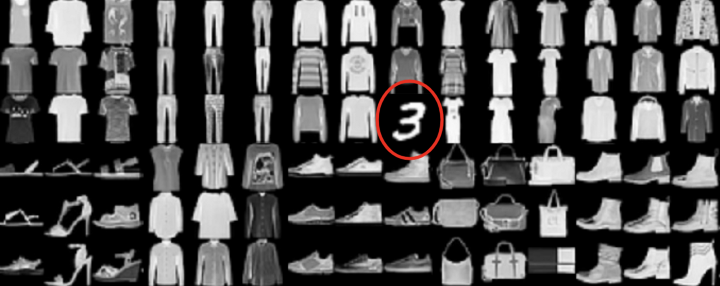 3. Example is an outlier (no similar examples in the training data)

Recommended action if this example is important:
Up-weight it or duplicate it multiple times(perhaps with slight variants of its feature values)
Why did my model get a particular prediction wrong?
4. Type of model you’re using is suboptimal for such examples
Why did my model get a particular prediction wrong?
4. Type of model you’re using is suboptimal for such examples
To diagnose: 
up-weight similar examples or duplicate them many times in dataset
retrain model
see if new model can classify this example correctly
Why did my model get a particular prediction wrong?
4. Type of model you’re using is suboptimal for such examples
To diagnose: 
up-weight similar examples or duplicate them many times in dataset
retrain model
see if new model can classify this example correctly
Recommended Actions (model-centric > data-centric in this case): 
fit different types of models
hyperparameter tuning
feature engineering
Why did my model get a particular prediction wrong?
5.  Dataset has other examples with (nearly) identical features but different label
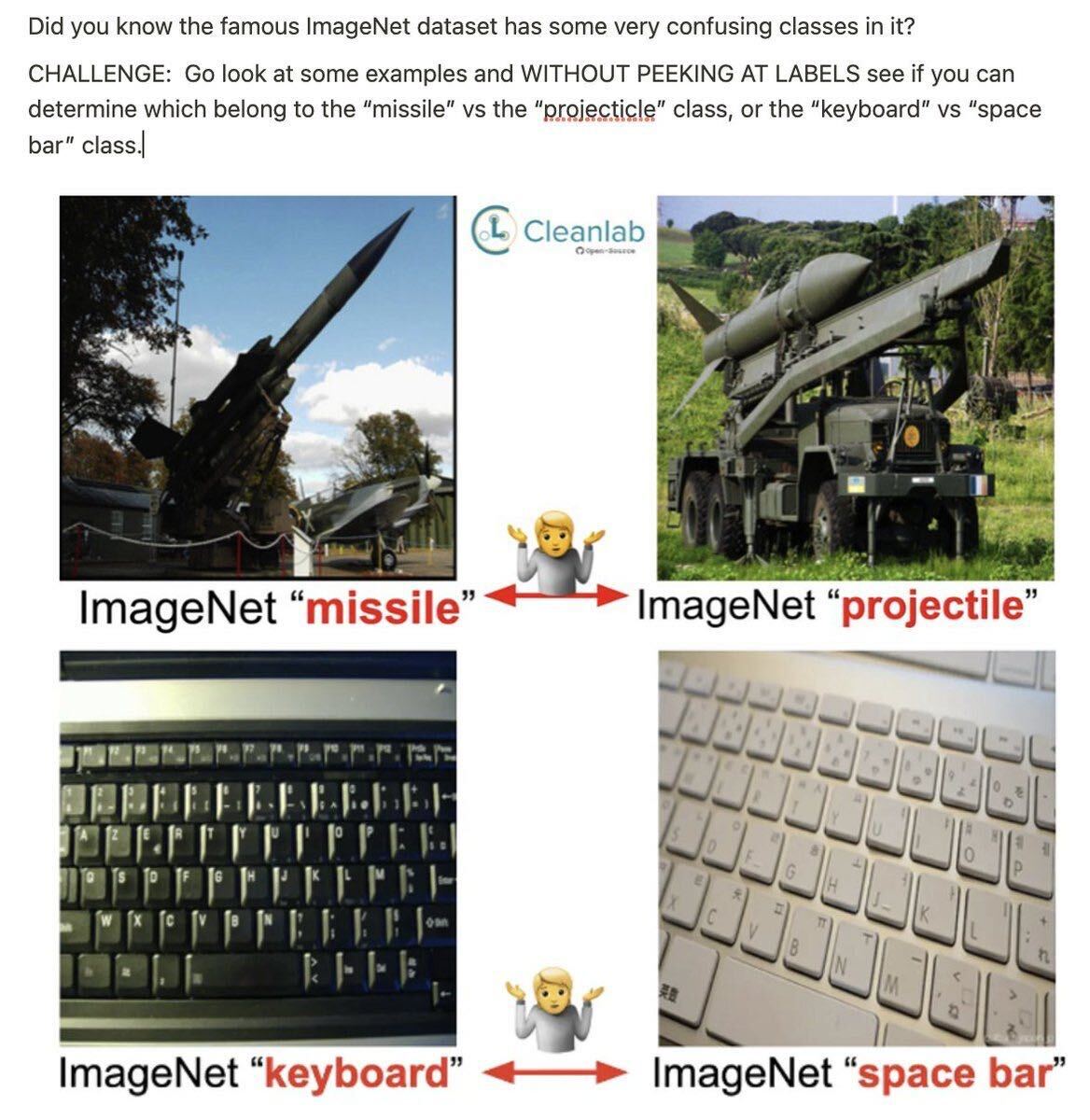 Why did my model get a particular prediction wrong?
5.  Dataset has other examples with (nearly) identical features but different labelRecommended Actions:
Define classes more distinctly
Measure extra features   to enrich the data
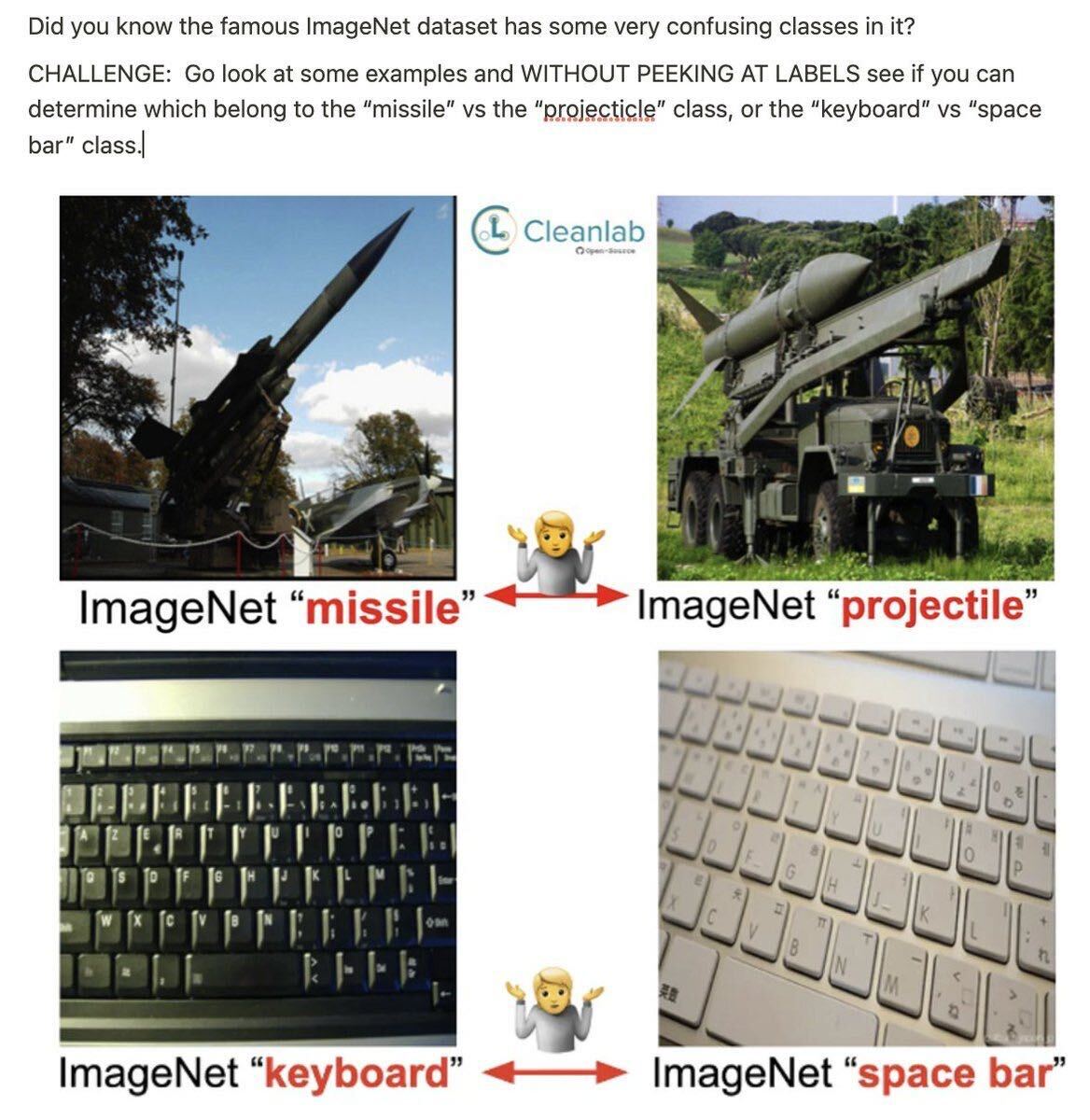 Influence of individual datapoints on the model
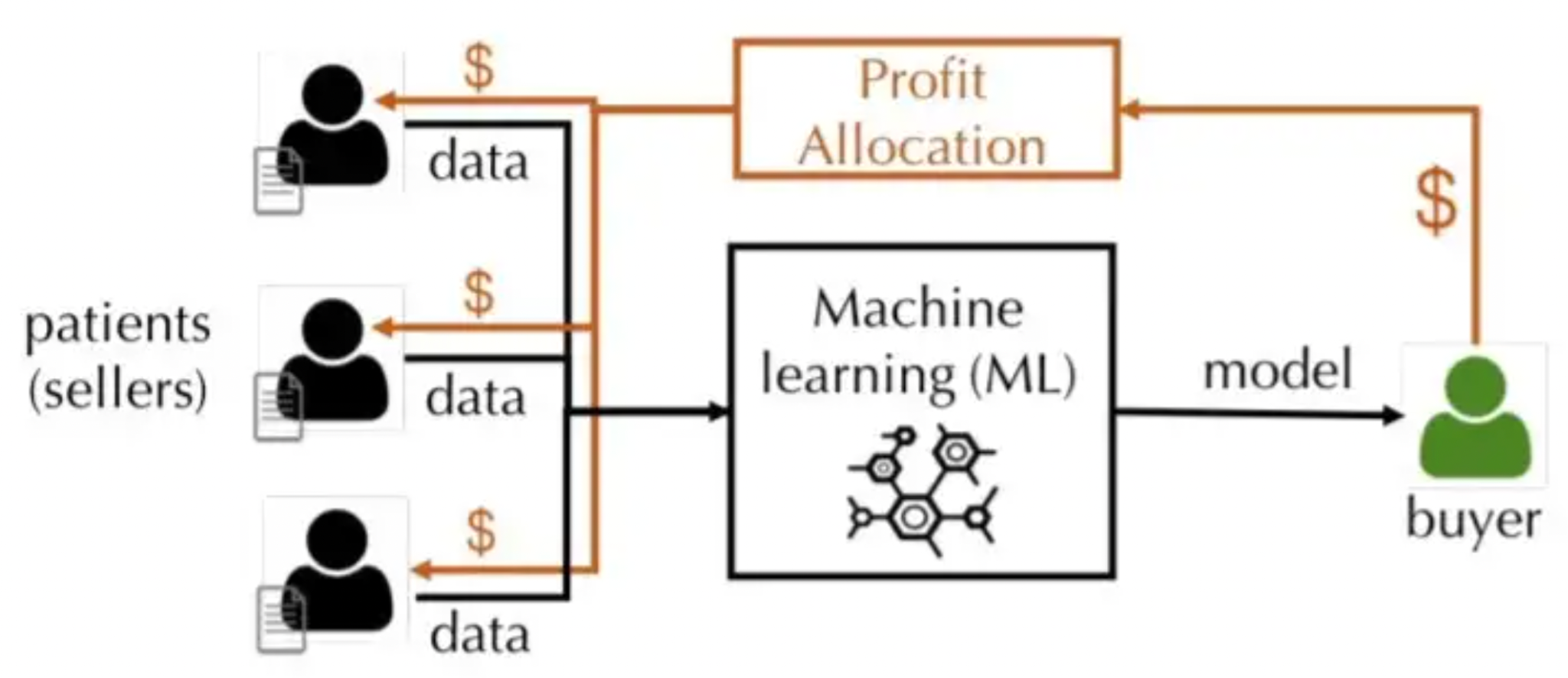 Leave-one-out Influence
How would model change if retrained after omitting datapoint (x, y) from dataset?
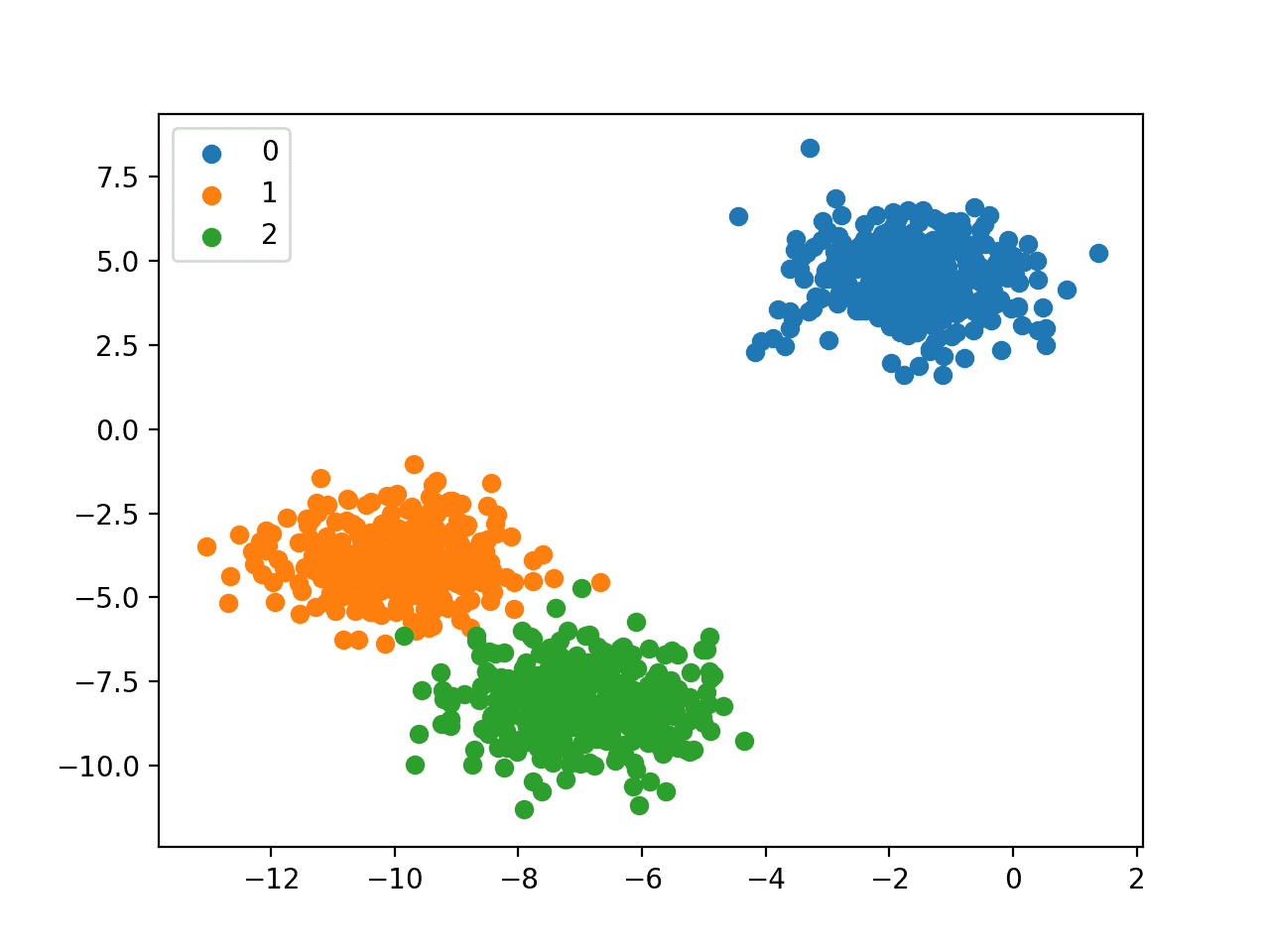 Trained Model has 98.5% validation accuracy
Leave-one-out Influence
How would model change if retrained after omitting datapoint (x, y) from dataset?
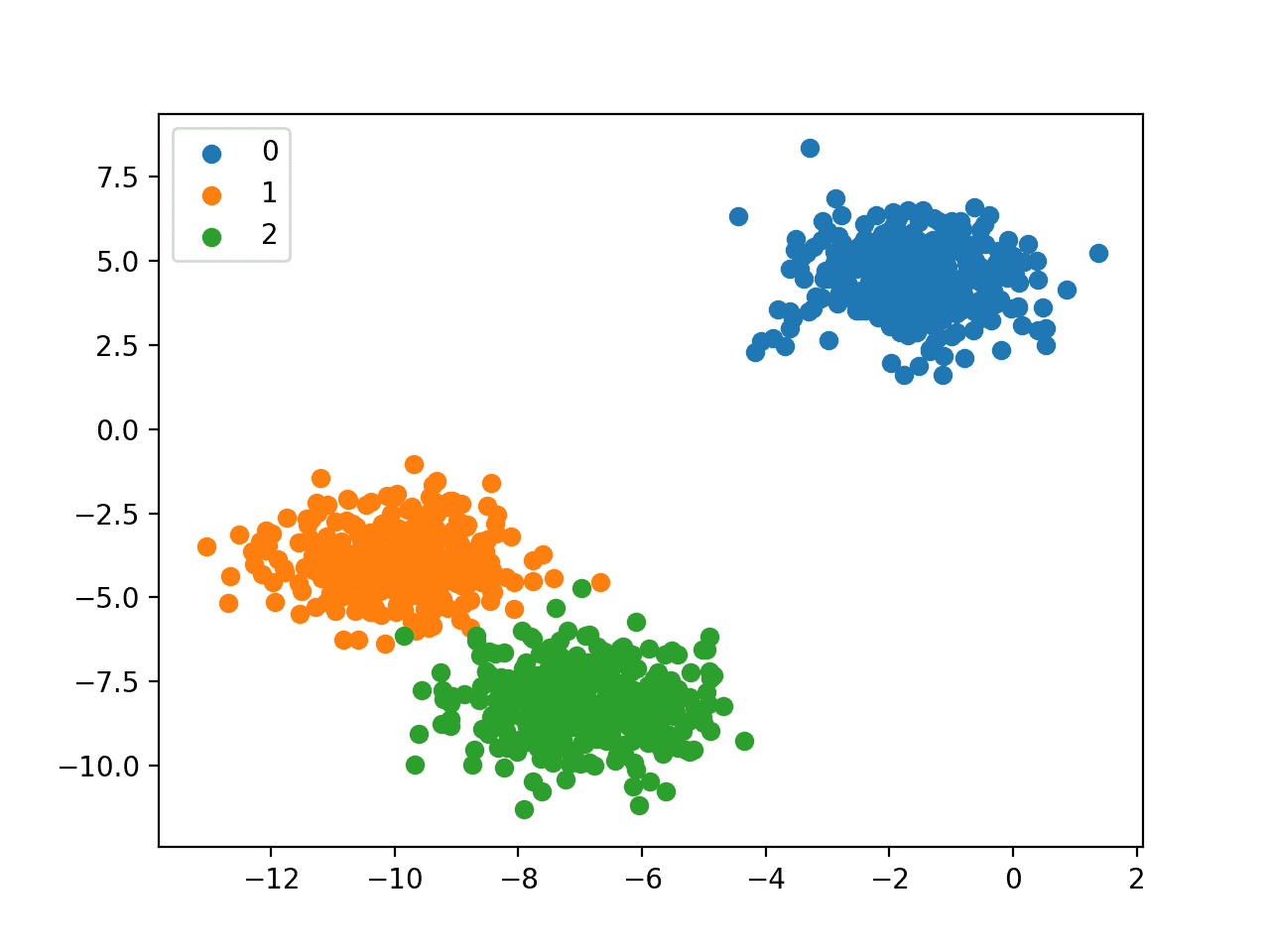 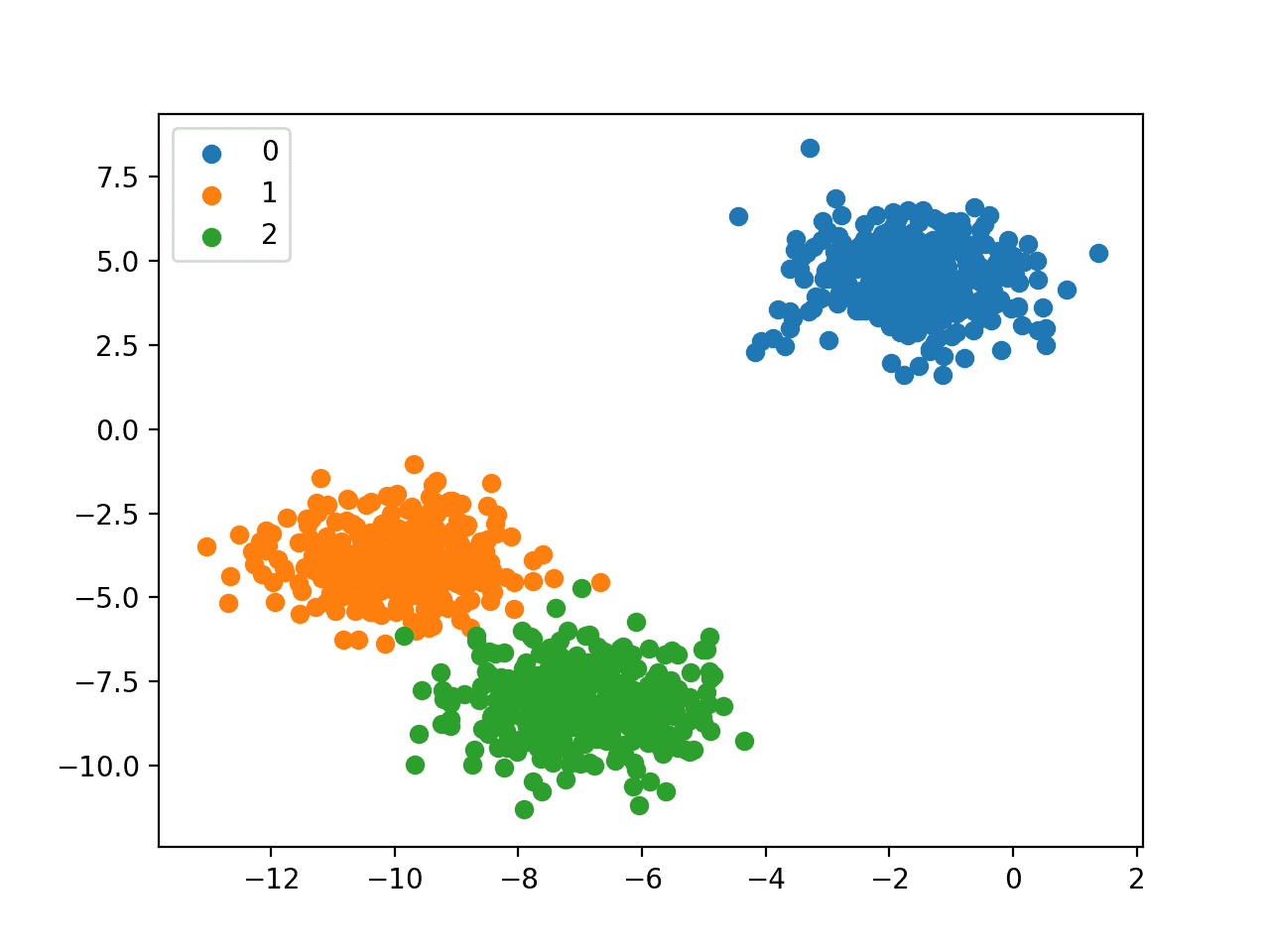 Trained Model has 98.5% validation accuracy
Trained Model has 98.3% validation accuracy
Leave-one-out Influence (LOO)
How would model change if retrained after omitting datapoint (x, y) from dataset?
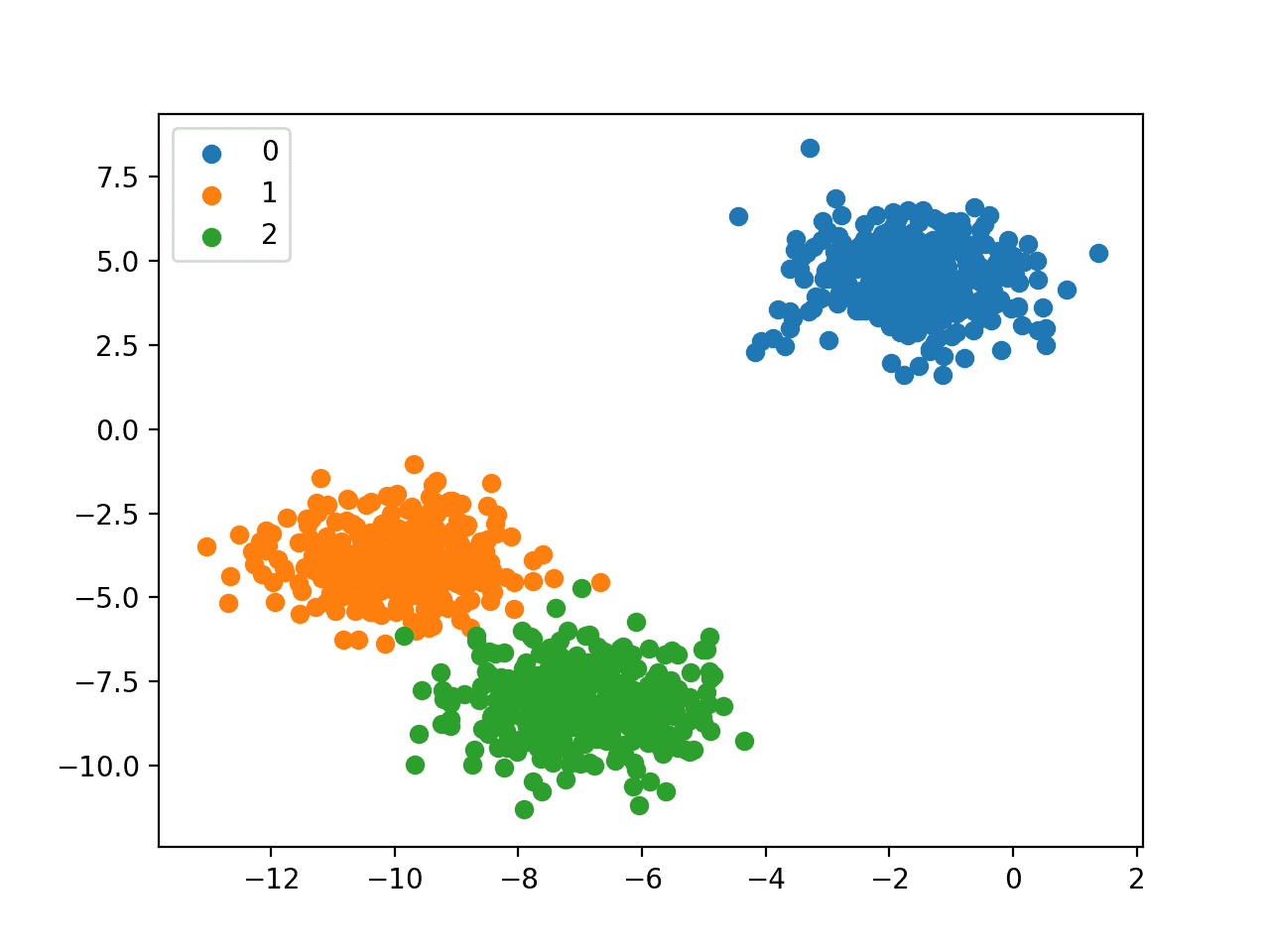 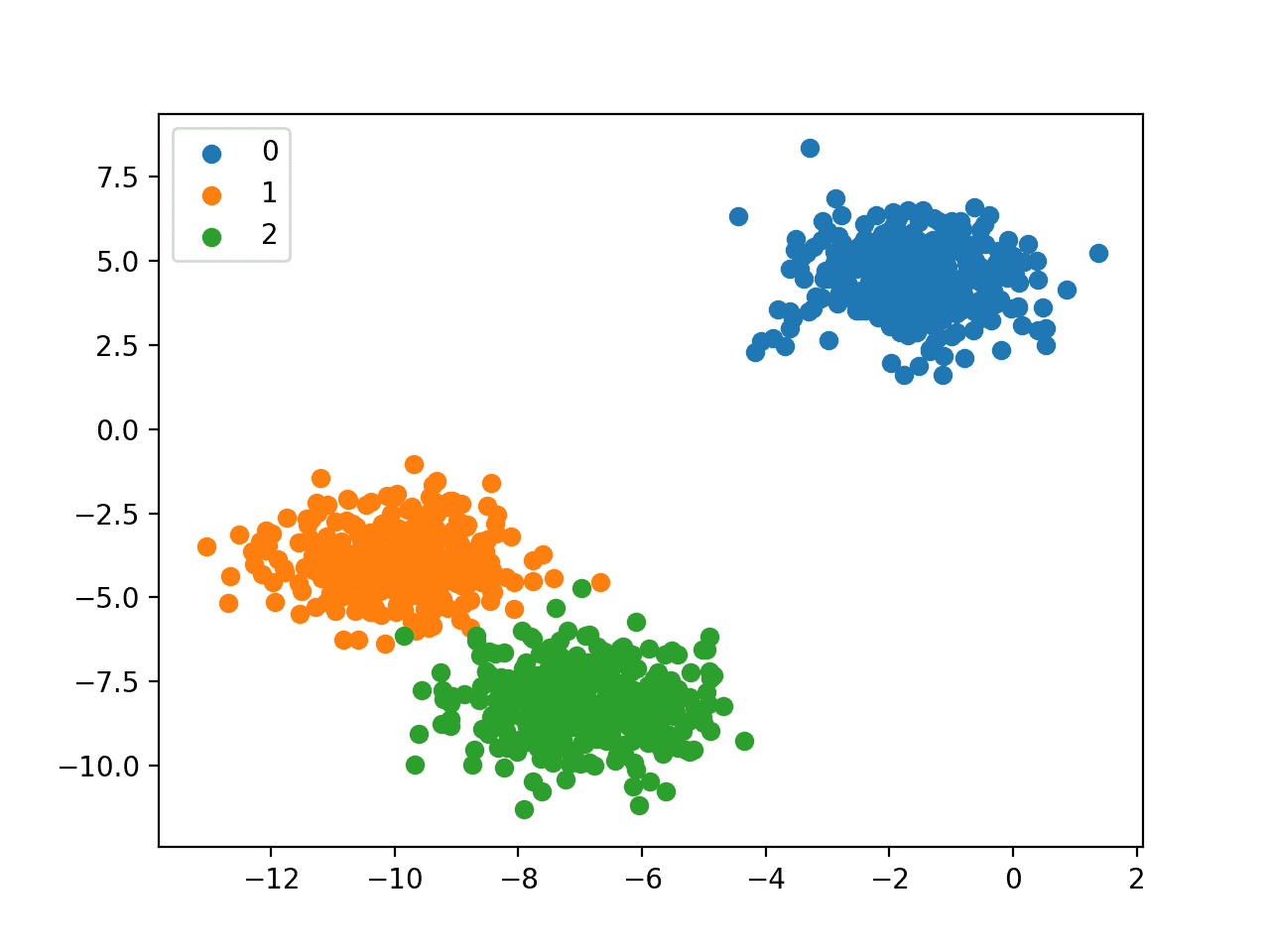 Impact = 0.2%
Trained Model has 98.5% validation accuracy
Trained Model has 98.3% validation accuracy
Data Shapely
Compute LOO influence of datapoint (x, y) in a subset of the dataset that contains (x, y). Then average these values over all such possible subsets.
Data Shapely
Compute LOO influence of datapoint (x, y) in a subset of the dataset that contains (x, y). Then average these values over all such possible subsets.Example: Suppose there are two identical datapoints in dataset and omitting both severely harms model accuracy but omitting one does not.
Data Shapely
Compute LOO influence of datapoint (x, y) in a subset of the dataset that contains (x, y). Then average these values over all such possible subsets.Example: Suppose there are two identical datapoints in dataset and omitting both severely harms model accuracy but omitting one does not.LOO Influence: ?? Data Shapely: ??
Data Shapely
Compute LOO influence of datapoint (x, y) in a subset of the dataset that contains (x, y). Then average these values over all such possible subsets.Example: Suppose there are two identical datapoints in dataset and omitting both severely harms model accuracy but omitting one does not.LOO Influence: neither datapoint is too influential Data Shapely: both are fairly influential
Approximating Influence via Monte Carlo
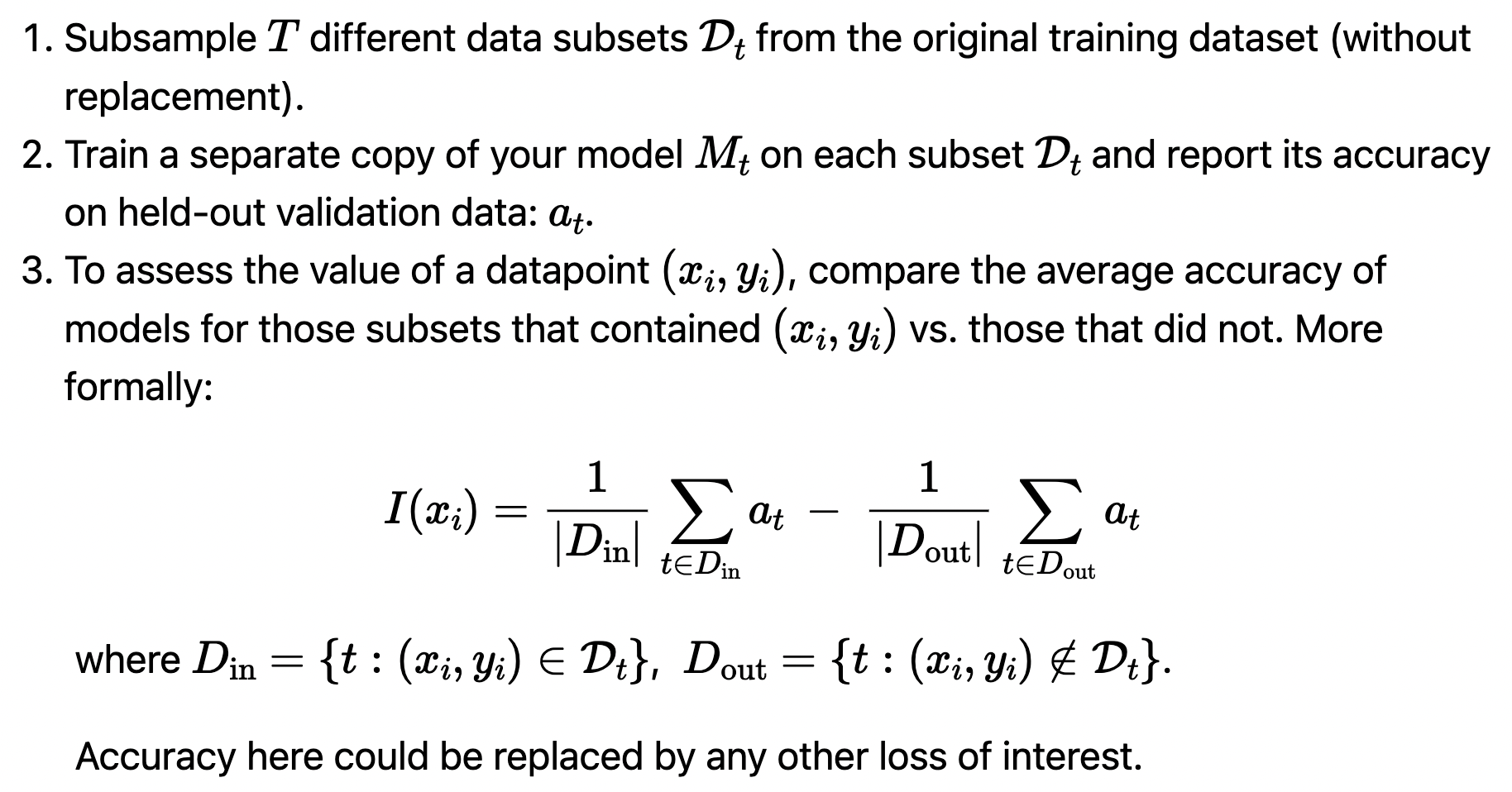 Approximating Influence via Monte Carlo
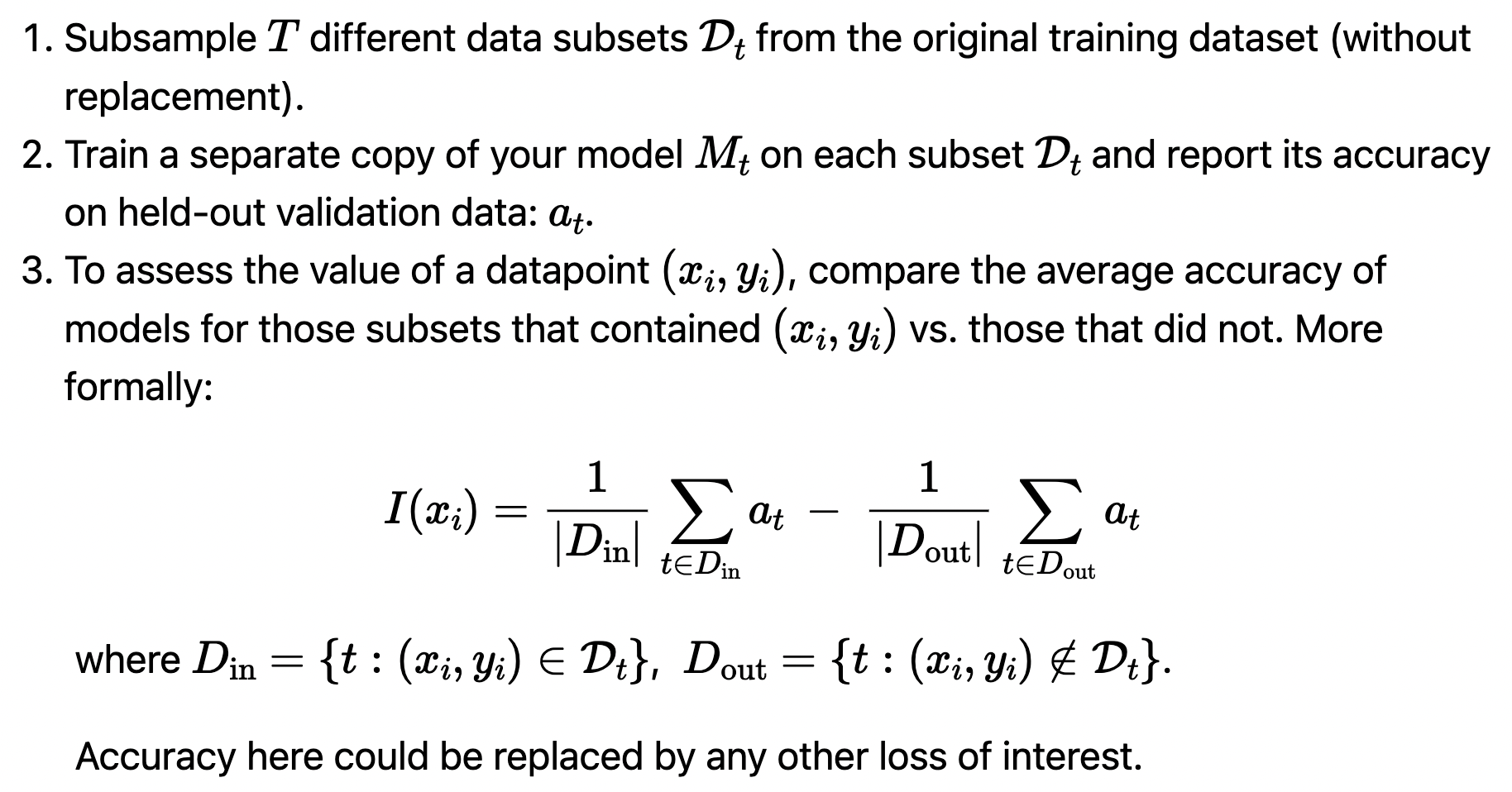 Approximating Influence via Monte Carlo
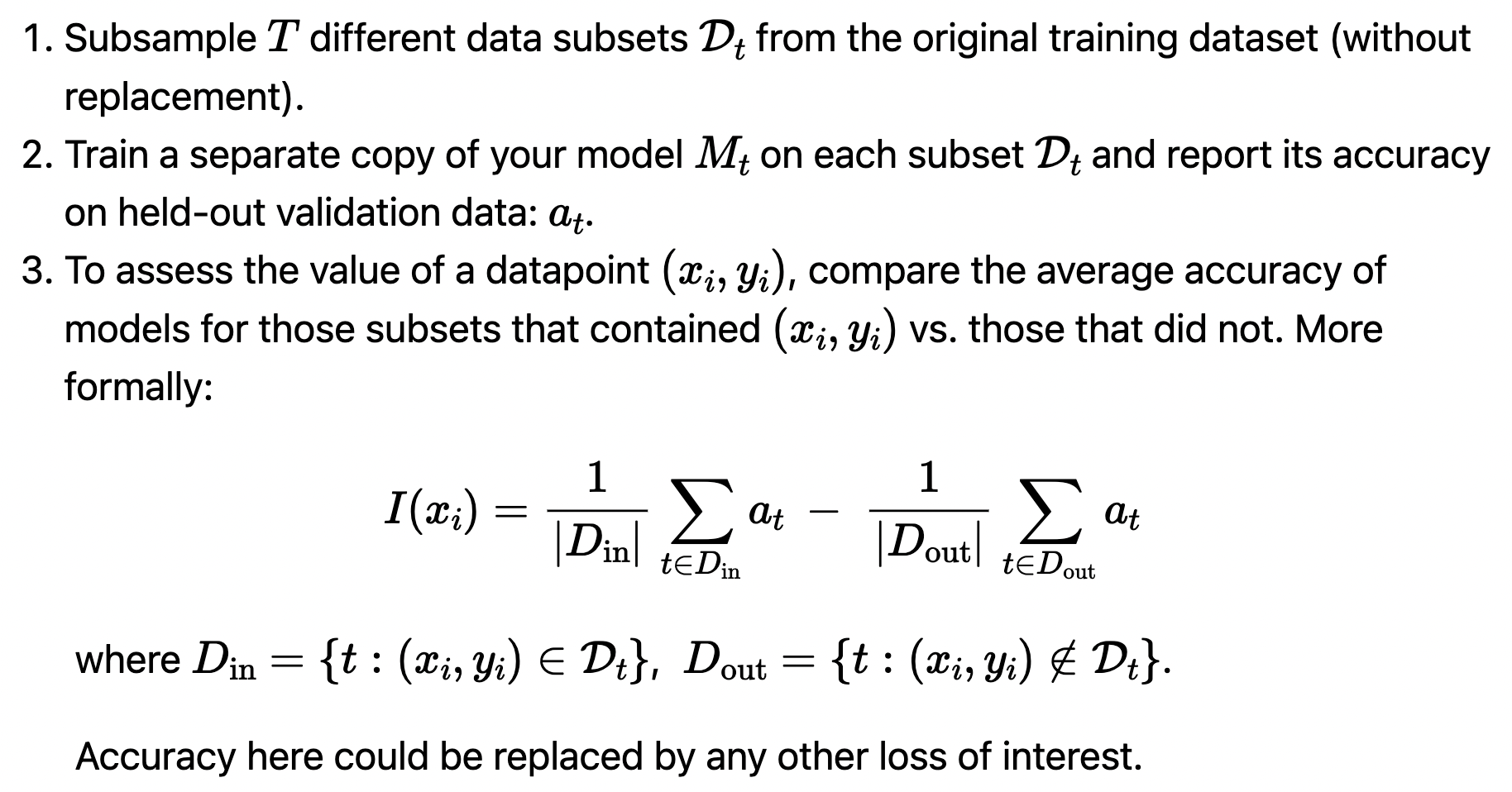 Closed-form Computation of Influence
Can be done in regression (mean-squared-error loss) with linear regression model
Called Cook’s Distance

Can be done for K-Nearest Neighbors classifier
 in O(n logn) time
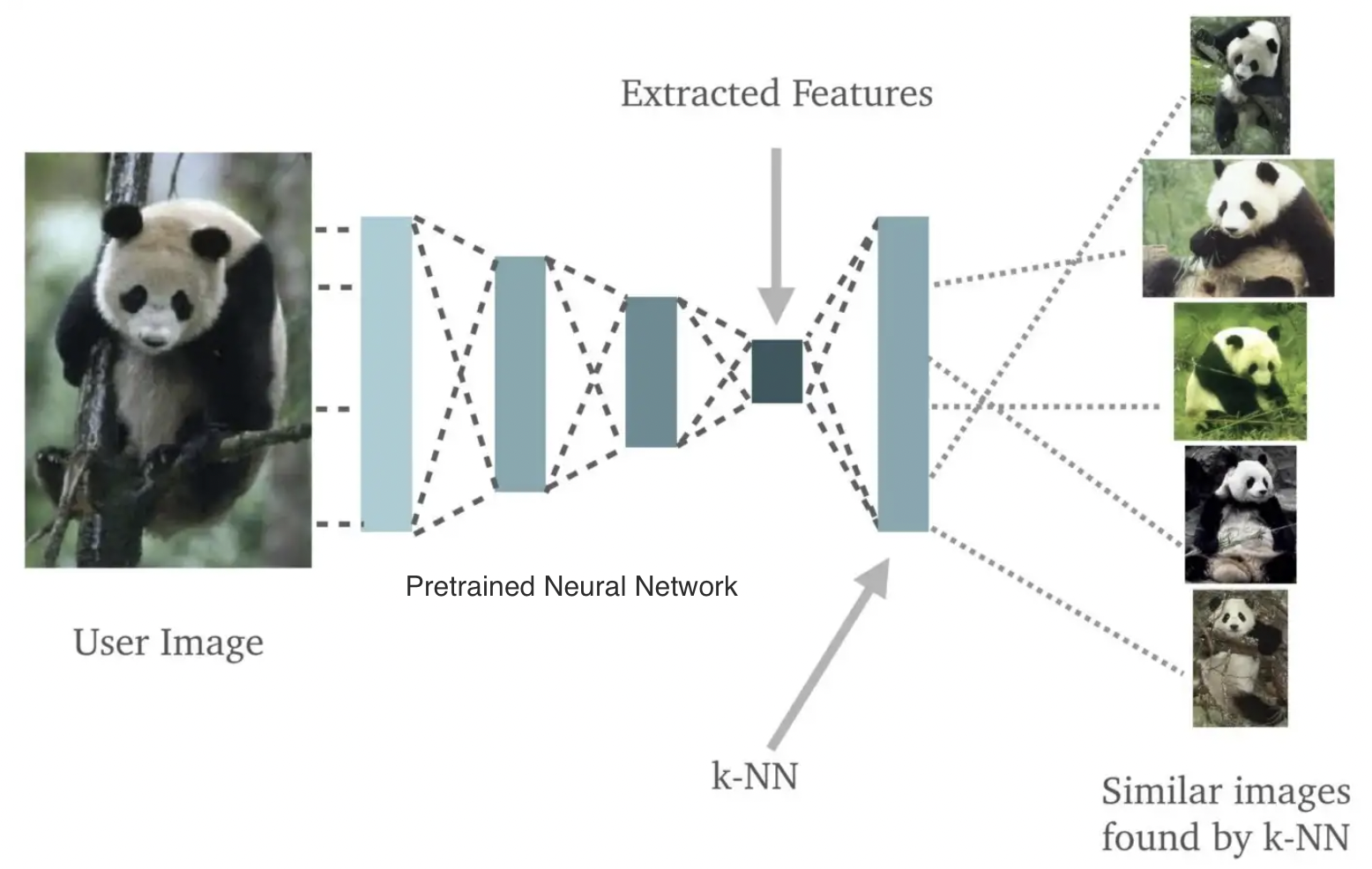 Reviewing Influential Samples
Influence reveals which datapoints have greatest impact on the model.
Correcting a mislabeled datapoint with high influence can boost model accuracy more than correcting a mislabeled datapoint with low influence
Reviewing Influential Samples
Influence reveals which datapoints have greatest impact on the model.
Correcting a mislabeled datapoint with high influence can boost model accuracy more than correcting a mislabeled datapoint with low influence
Finding mislabeled data may be hard sorting only by influence instead of using confident learning as well